De banaan van Hassan
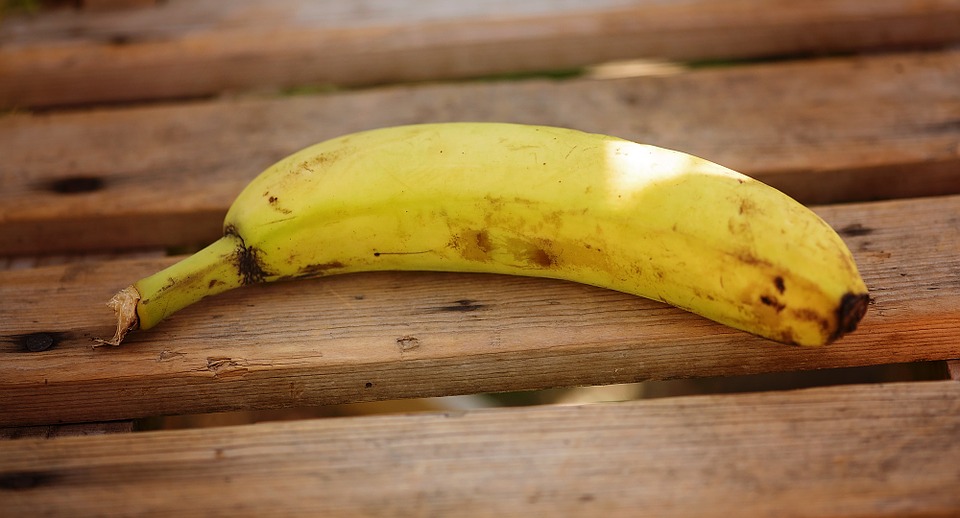 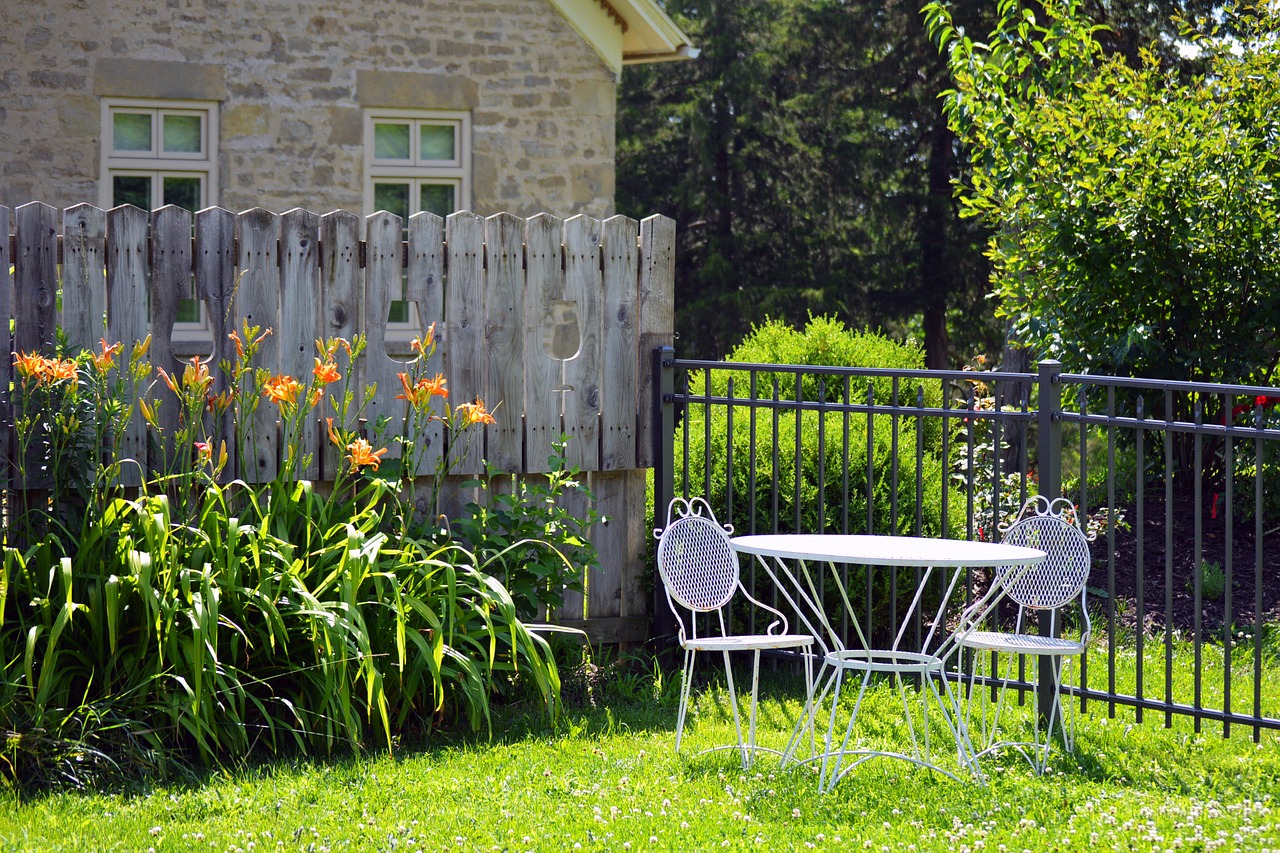 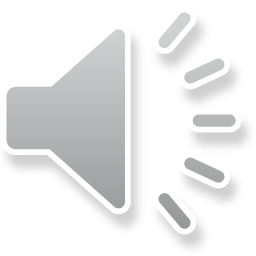 [Speaker Notes: Dit is de tuin van Yusuf. Het is mooi weer vandaag. En het is een speciale dag!]
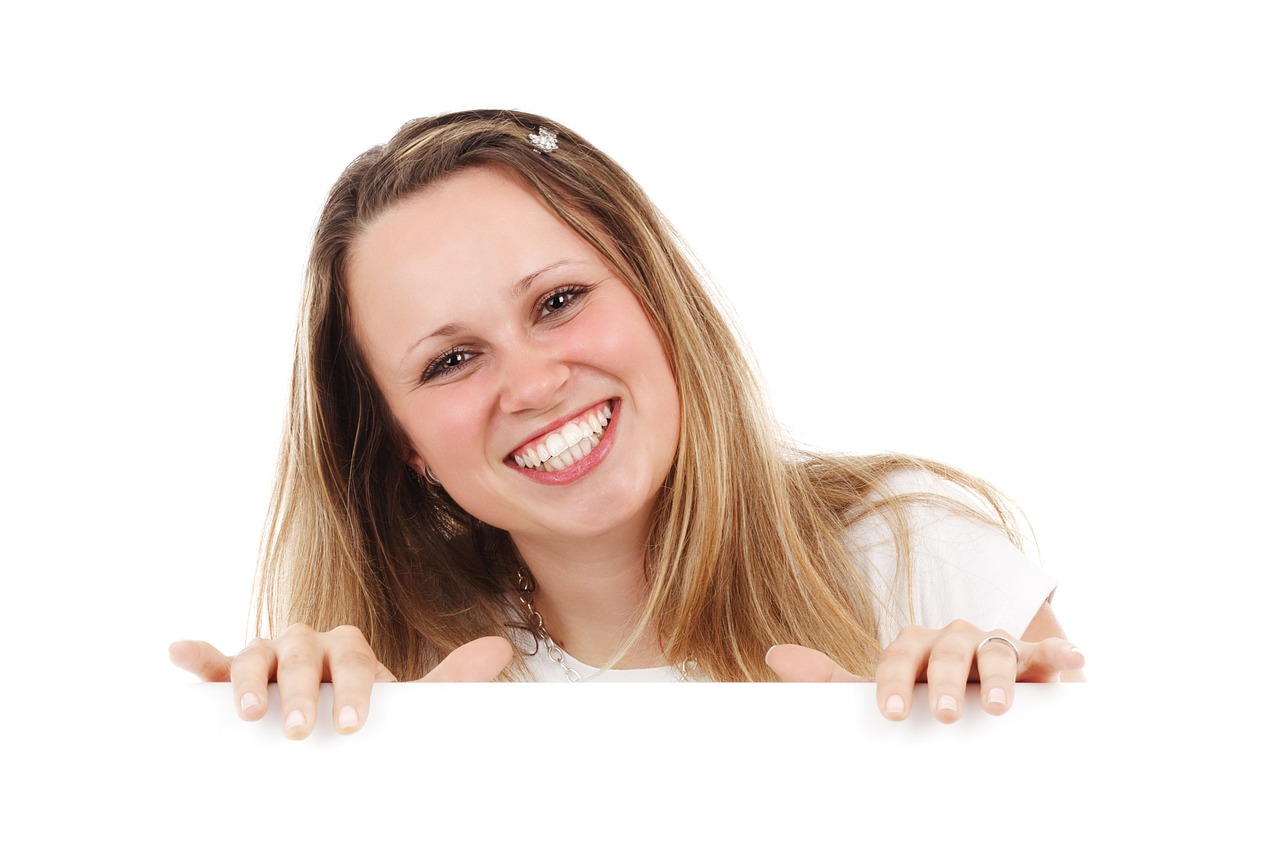 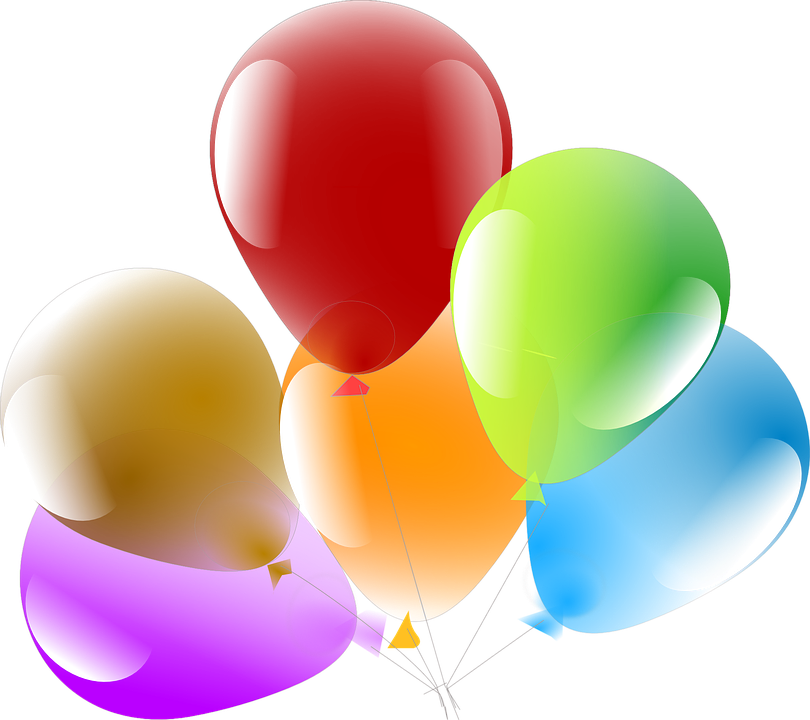 30
[Speaker Notes: Selma is jarig. Ze wordt vandaag 30 jaar. Ze is blij. Ze denkt: Yusuf zal mijn verjaardag zeker willen vieren.]
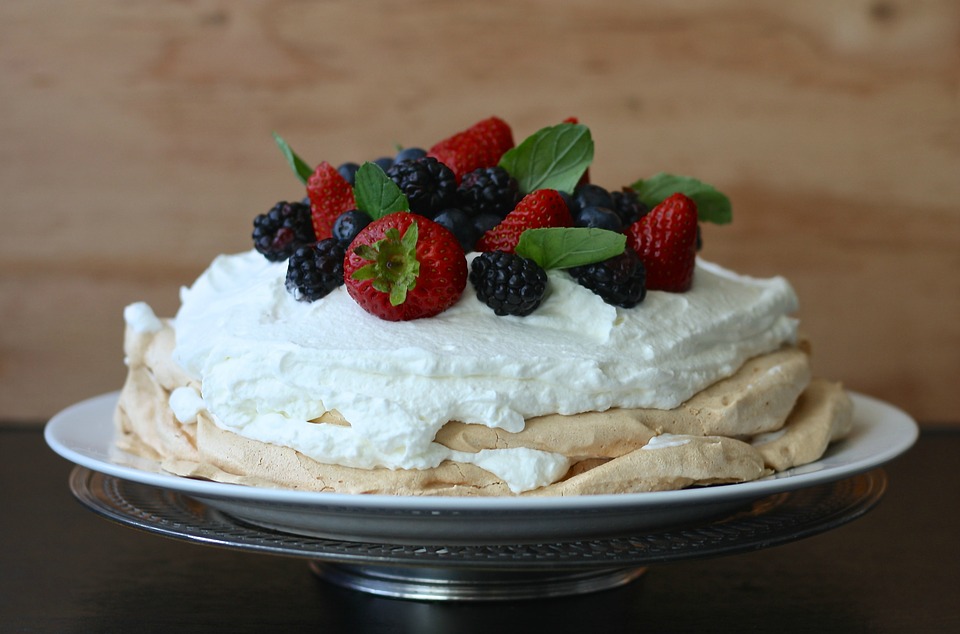 [Speaker Notes: En ja, hoor! Yusuf heeft een taart gemaakt.]
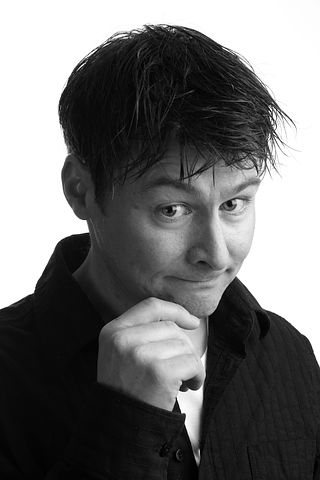 [Speaker Notes: Yusuf is fier. Het is een lekkere taart met fruit en met veel slagroom. Dat eet Selma graag. 
Straks wil Yusuf taart eten met Selma. In de tuin.]
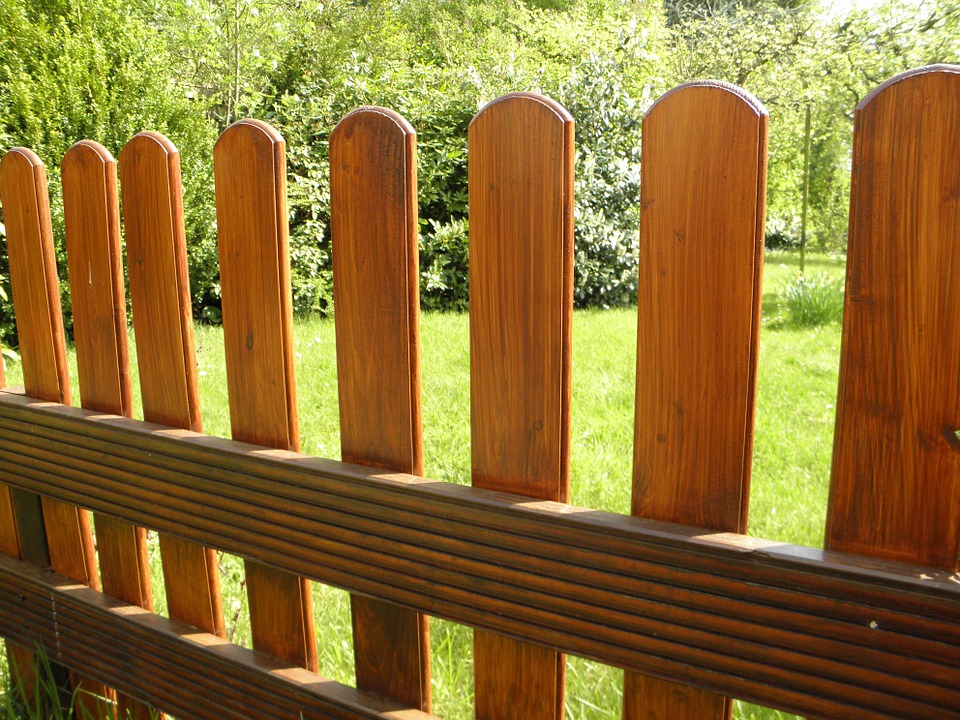 https://pixabay.com/en/garden-fence-fence-wood-fence-326616/
[Speaker Notes: Yusuf wil ook zijn buurman Hassan uitnodigen. Hij gaat naar het hek en roept Hassan.]
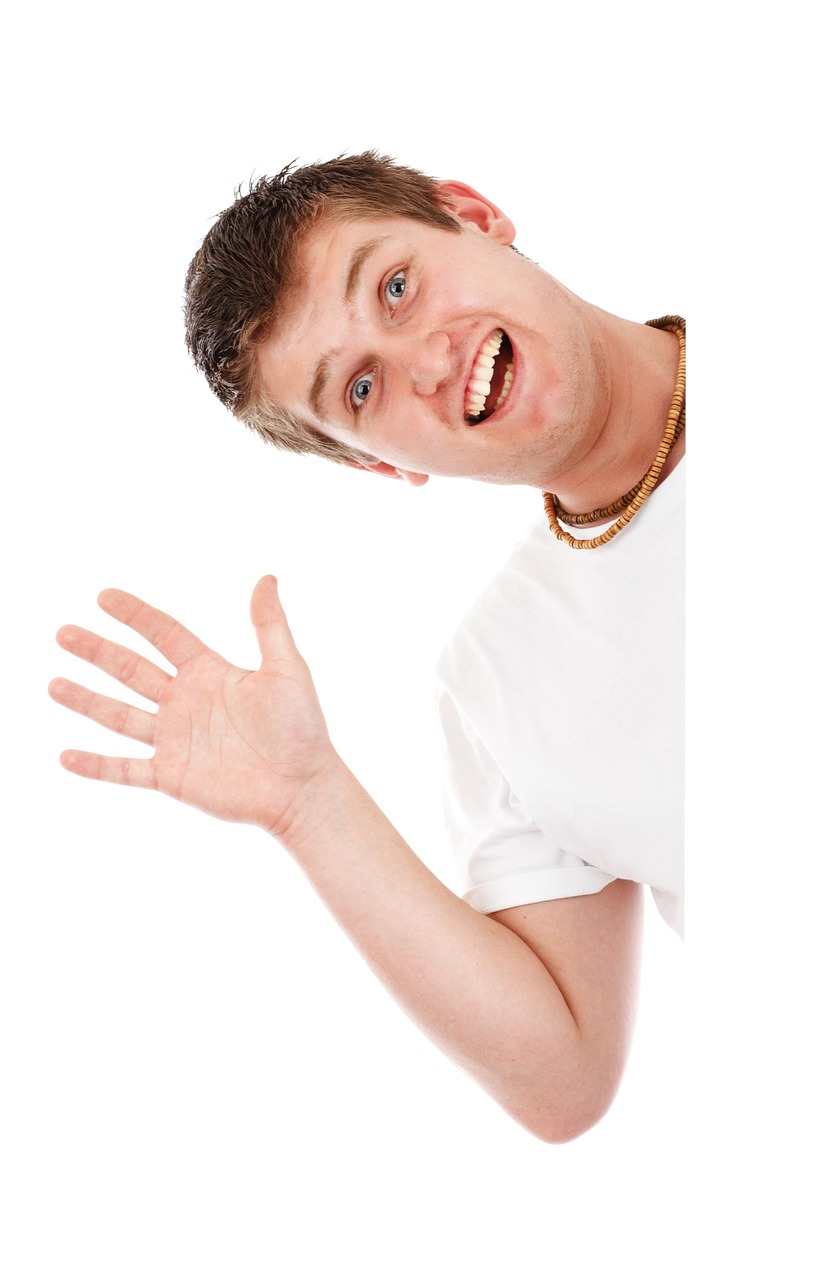 [Speaker Notes: Daar is Hassan al. Hij ligt half onder de tafel. “Wat is er, Yusuf?”, vraagt hij. Yusuf vraagt: “Hassan, wat ben je aan het doen?”]
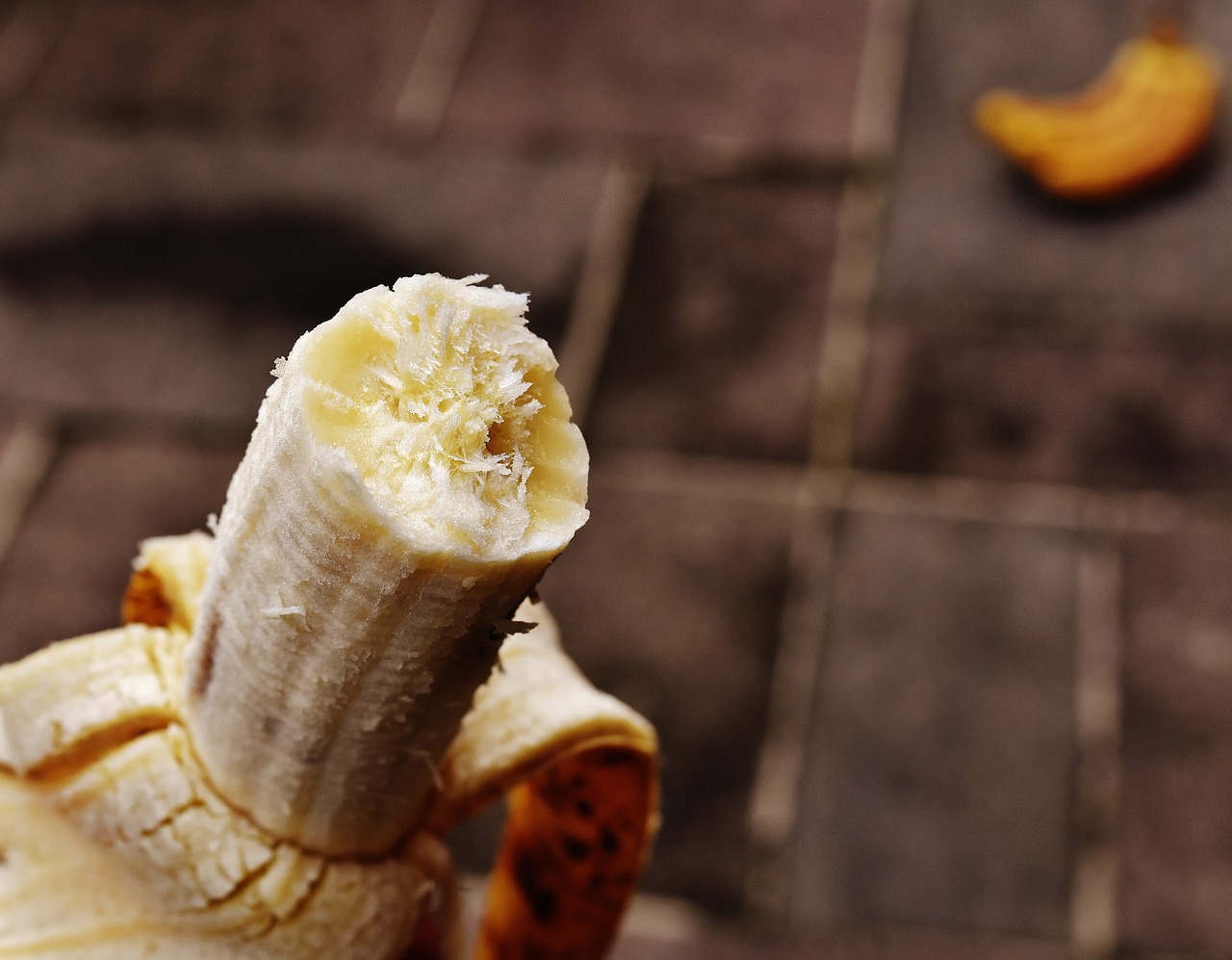 [Speaker Notes: “Hassan zegt: “Oh, ik lig hier een beetje. Ik ben een banaan aan het eten. Waarom?”]
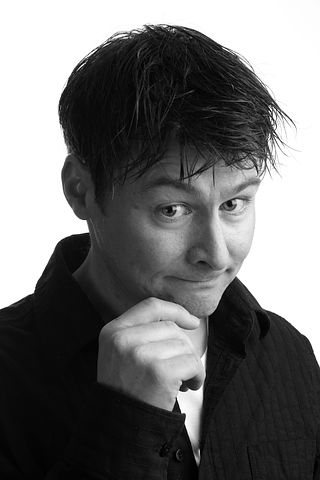 [Speaker Notes: “Ha”, zegt Yusuf. Het is vandaag de verjaardag van Selma. Ik heb taart gemaakt. Een lekkere taart. Met fruit en slagroom. Wil je graag een stukje?”]
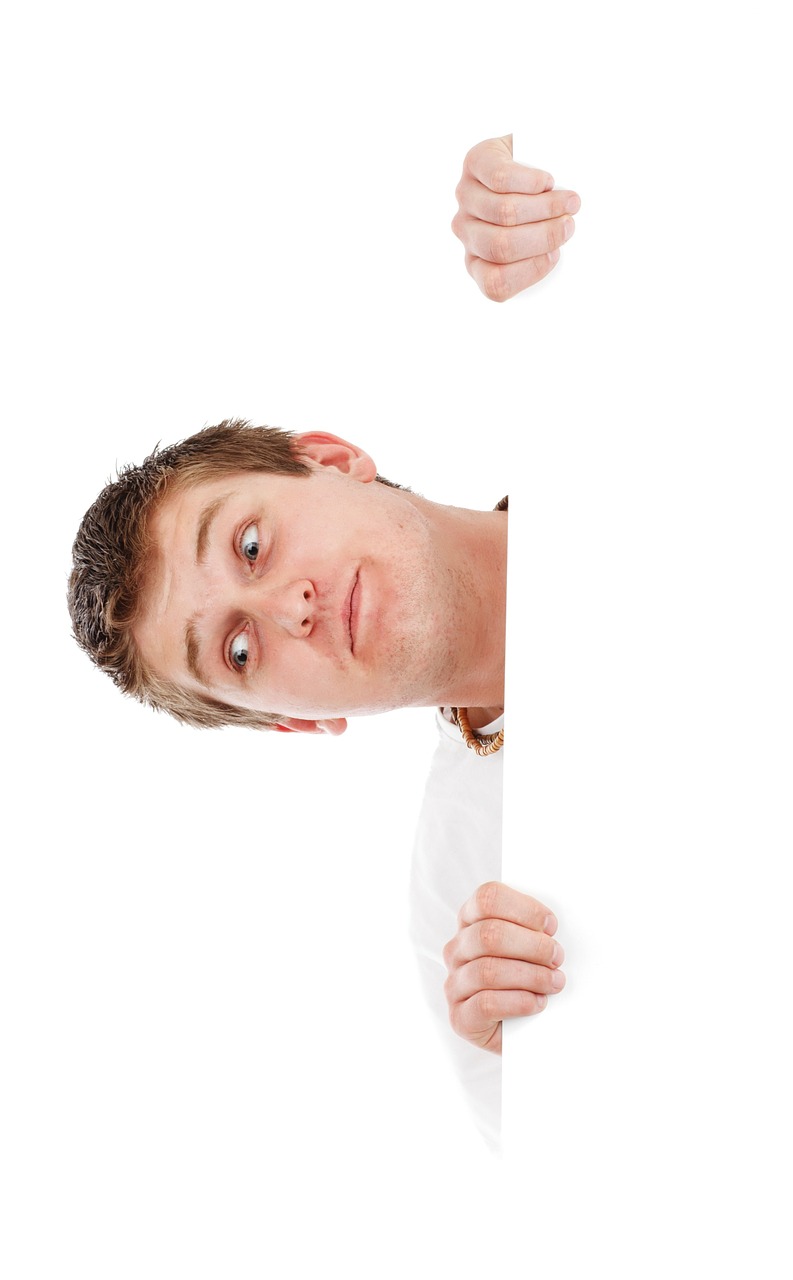 [Speaker Notes: “Oh, graag!”, zegt Hassan. Hij is blij. Hij eet heel graag taart.
“Kom maar langs!”, zegt Yusuf. “We zitten buiten in de tuin.”
Hmm, lekker!, denkt Hassan.]
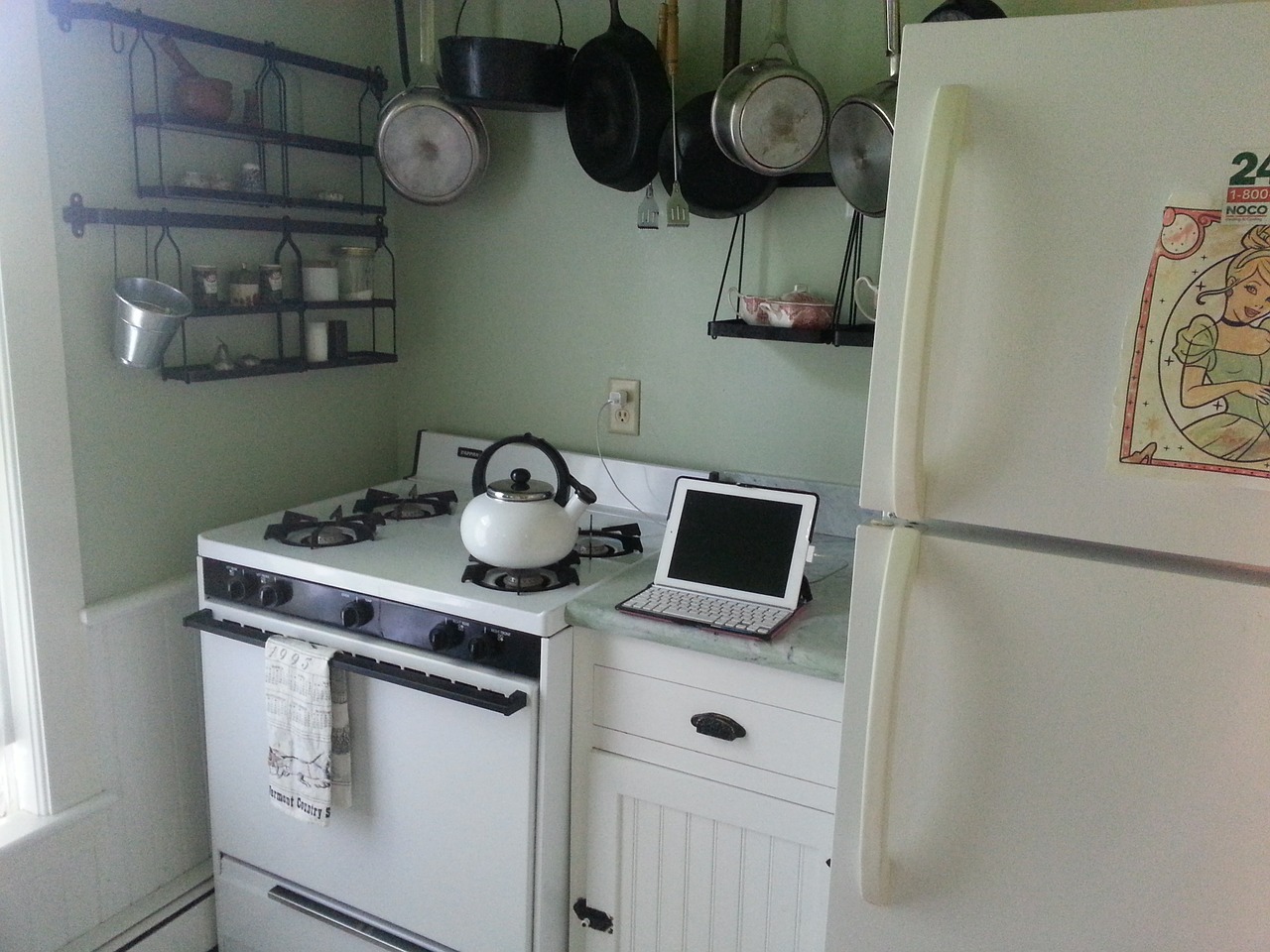 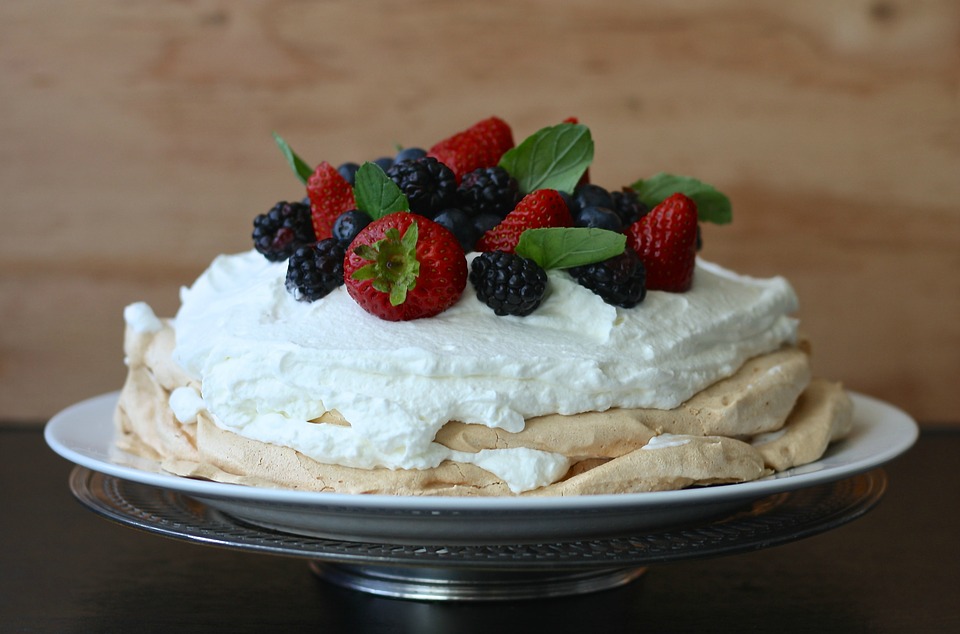 [Speaker Notes: Yusuf gaat naar de keuken en hij neemt de taart uit de koelkast.]
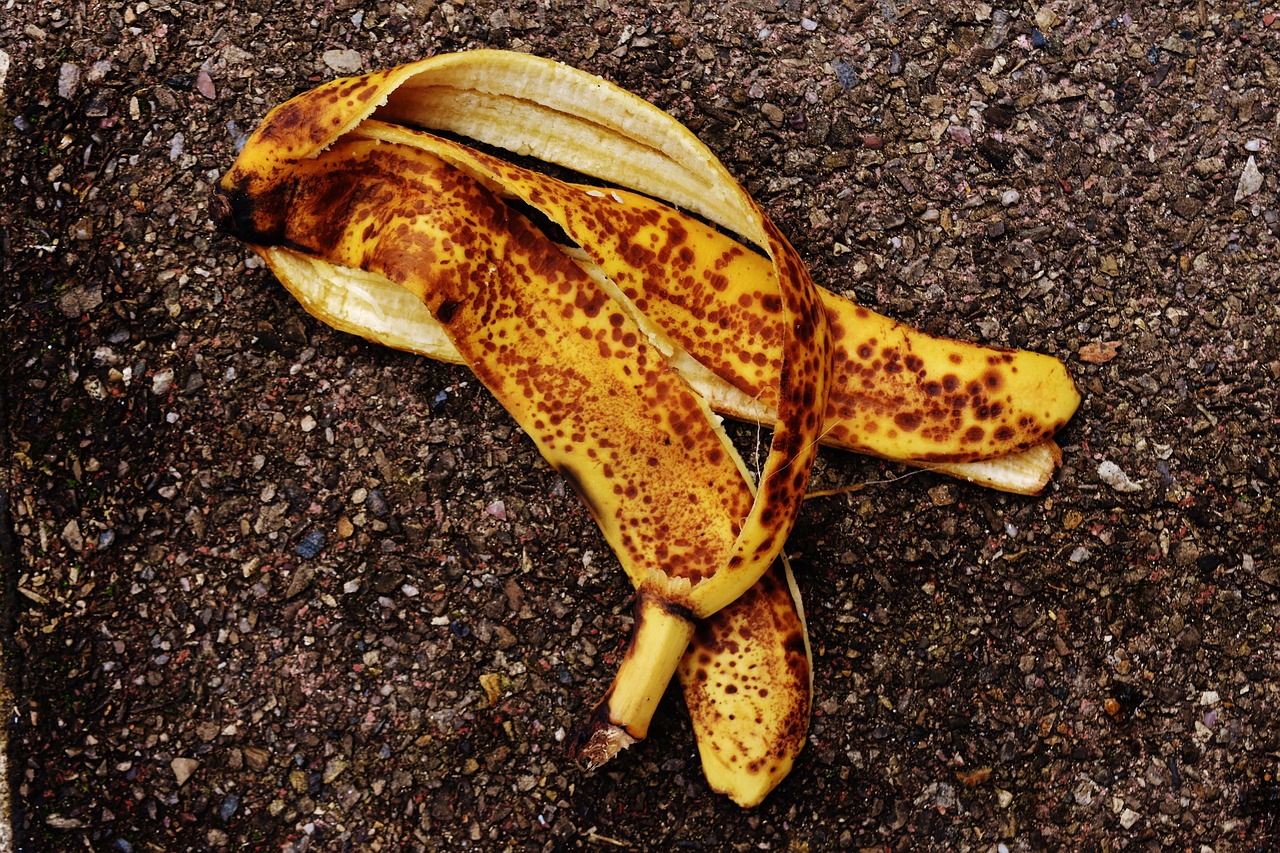 [Speaker Notes: Hassan loopt naar de tuin van Yusuf. Zijn banaan is op. Hij gooit de schil op de grond.]
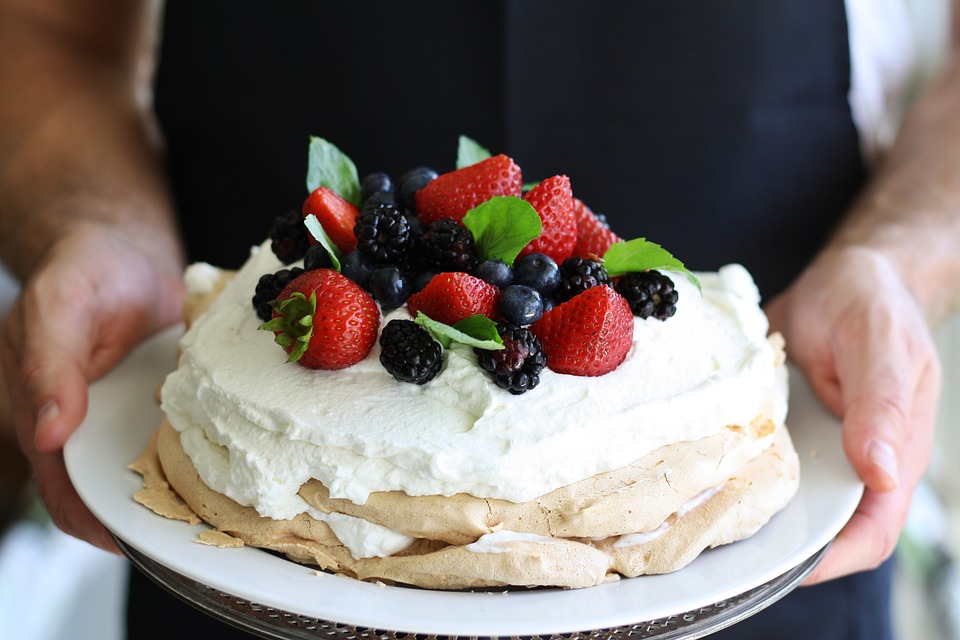 [Speaker Notes: Yusuf gaat met de taart naar buiten. De taart met veel slagroom.]
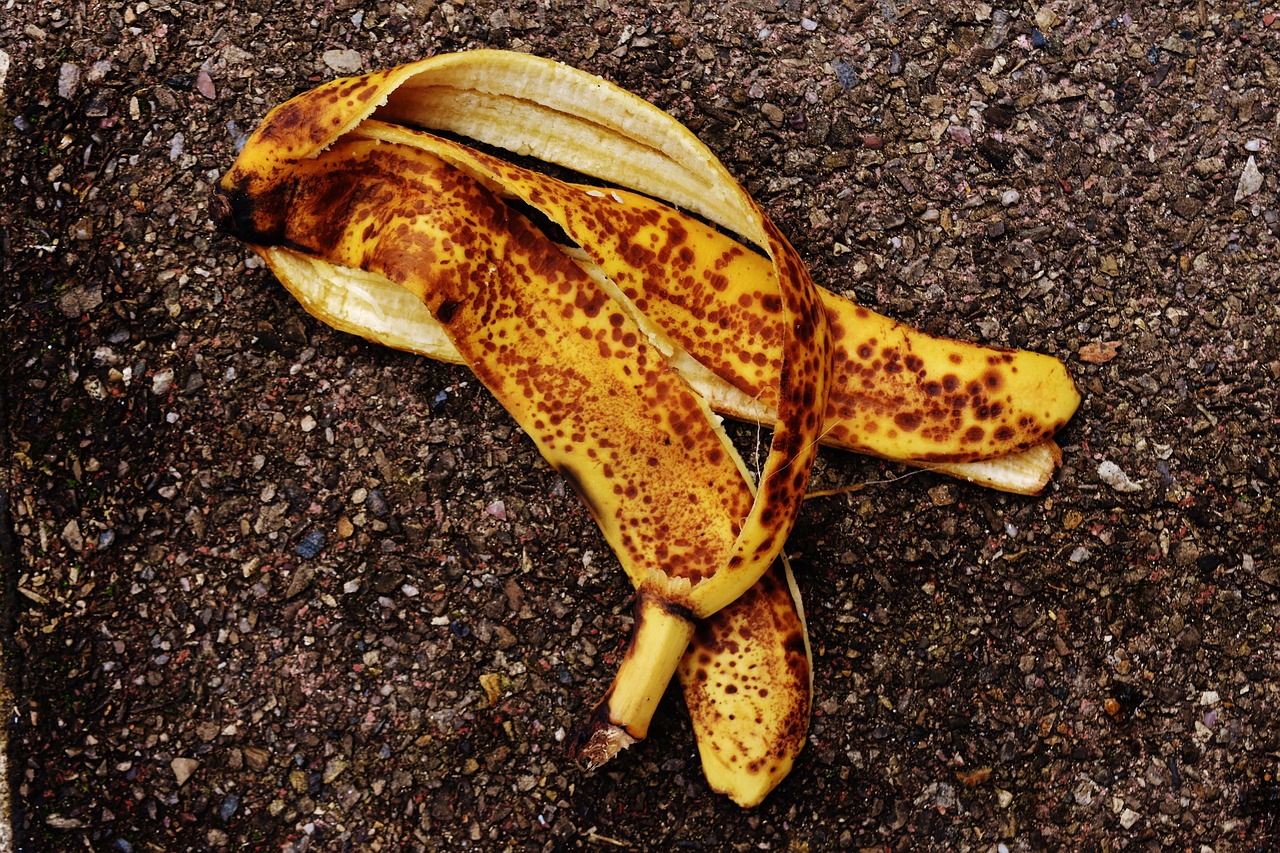 [Speaker Notes: De schil van de banaan ligt nog altijd op de grond. Yusuf ziet de schil niet. Hij heeft de taart in zijn handen. Yusuf glijdt uit op de schil.]
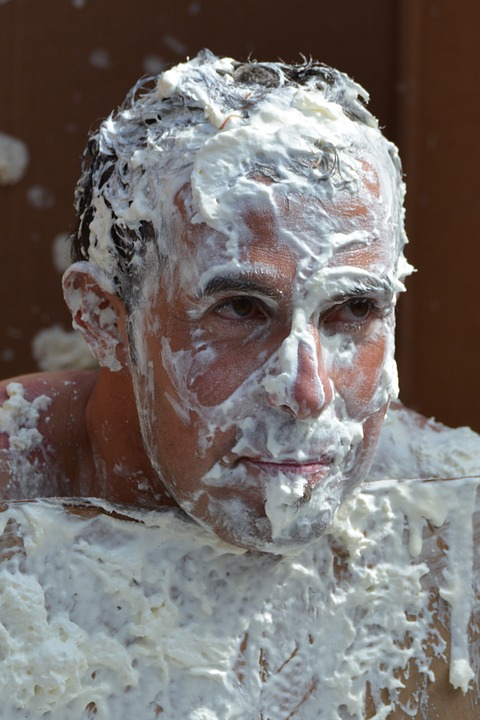 [Speaker Notes: En de taart vliegt in zijn gezicht! Yusuf is NIET blij!]
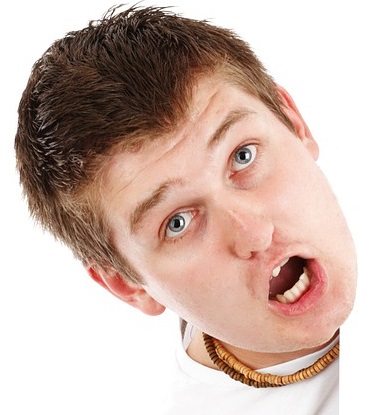 [Speaker Notes: “Oh, nee! De taart!!!”, roept Hassan. Hij is triestig. Nu kan hij geen taart eten.]
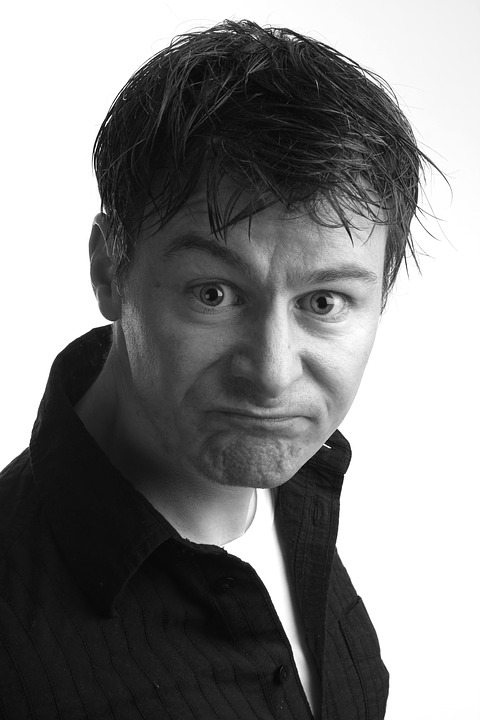 [Speaker Notes: En Yusuf? Die is heel boos!]
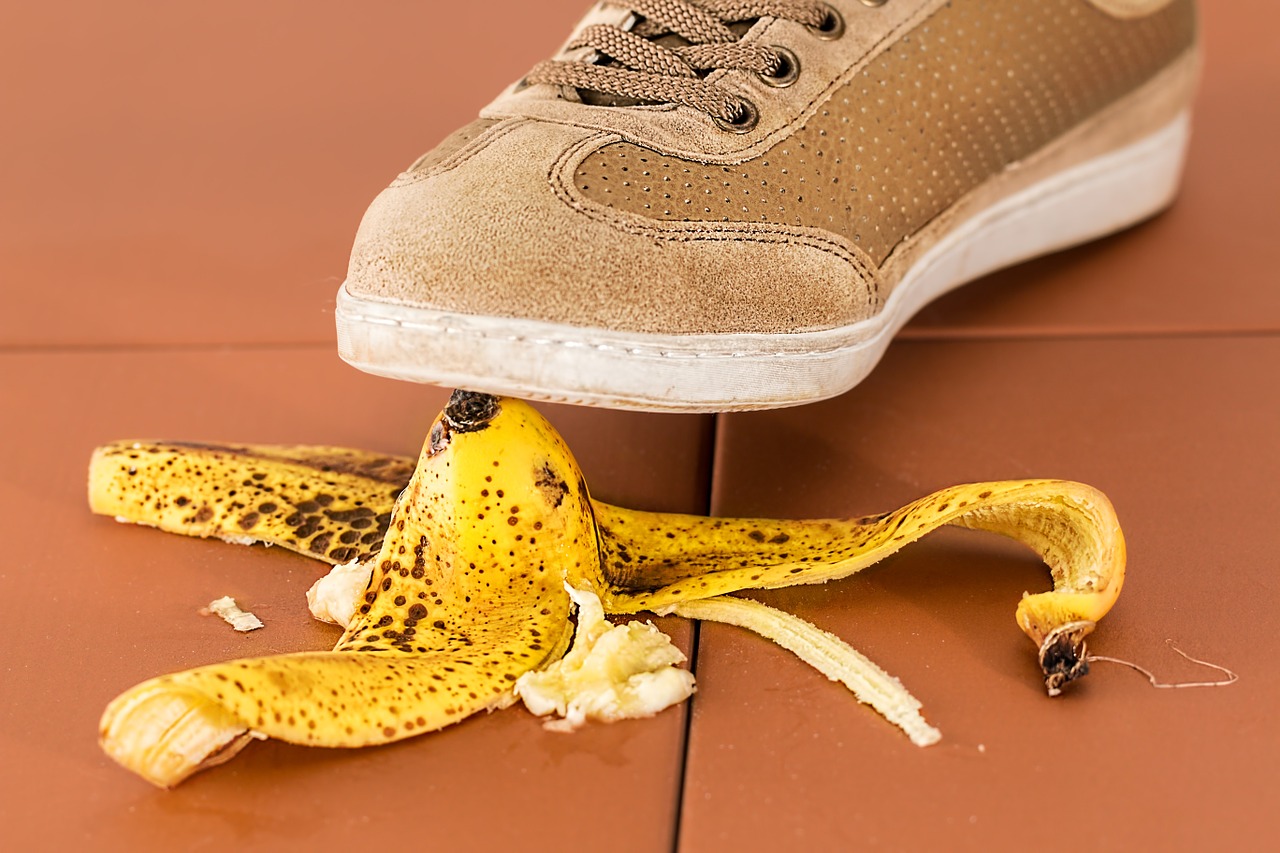 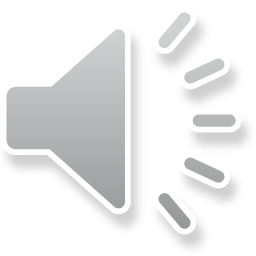 [Speaker Notes: Riedelen:
Pas op, pas op, pas op, een banaan! Pas op dat je niet valt! (2x)
Waar? Daar! Waar? Daar? Waar? Ik zie hem niet!
Waar? Daar! Waar? Daar? Pas op dat je niet valt!
Pas op, pas op, pas op, een banaan! Pas op dat je niet valt! (2x)
Waar? Daar! Waar? Daar? Waar? Ik zie hem niet!
Waar? Daar! Waar? Daar? Pas op dat je niet valt!
Pas op, pas op, pas op, een banaan! Pas op dat je niet valt! (2x)]
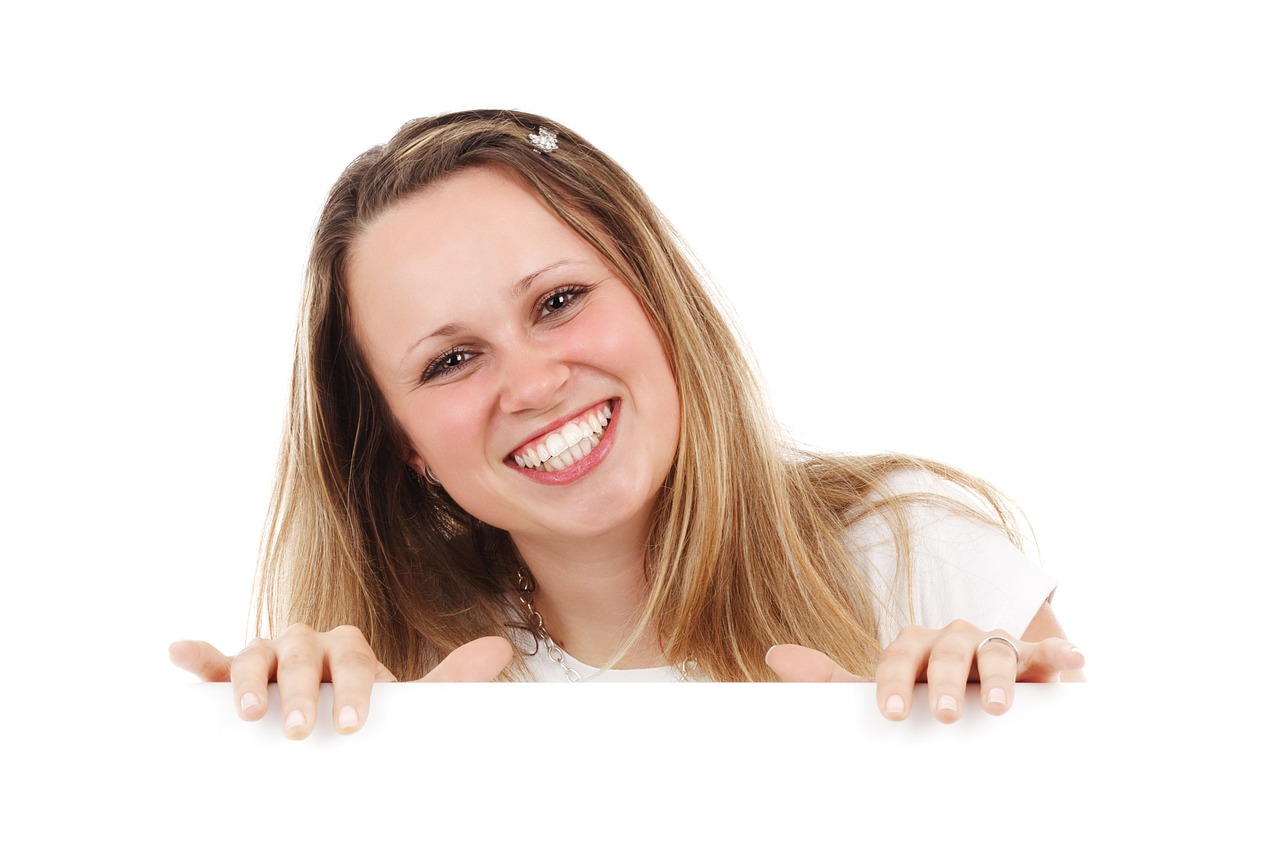 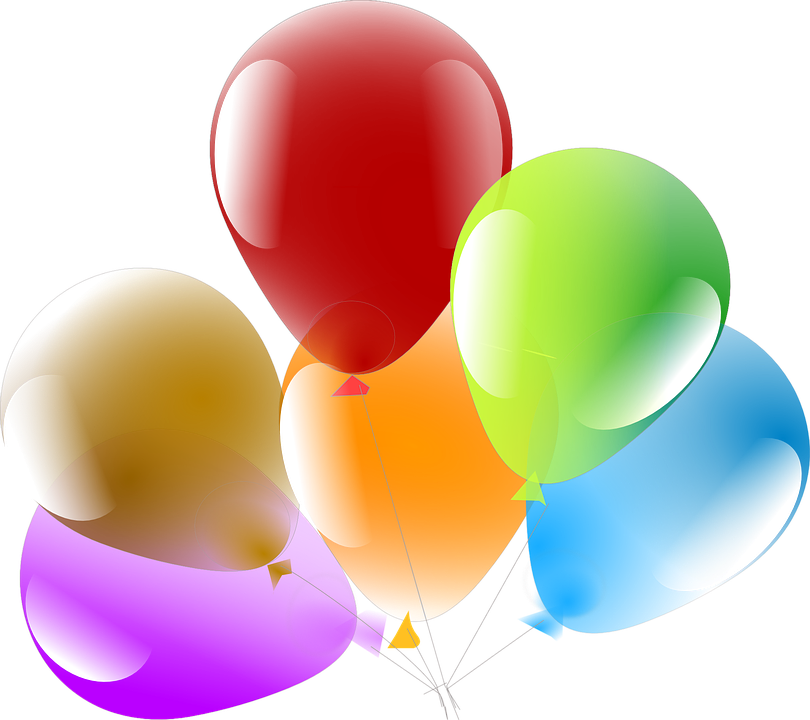 30
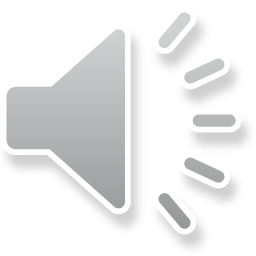 [Speaker Notes: Lied “Lang zal ze leven” aanbrengen]
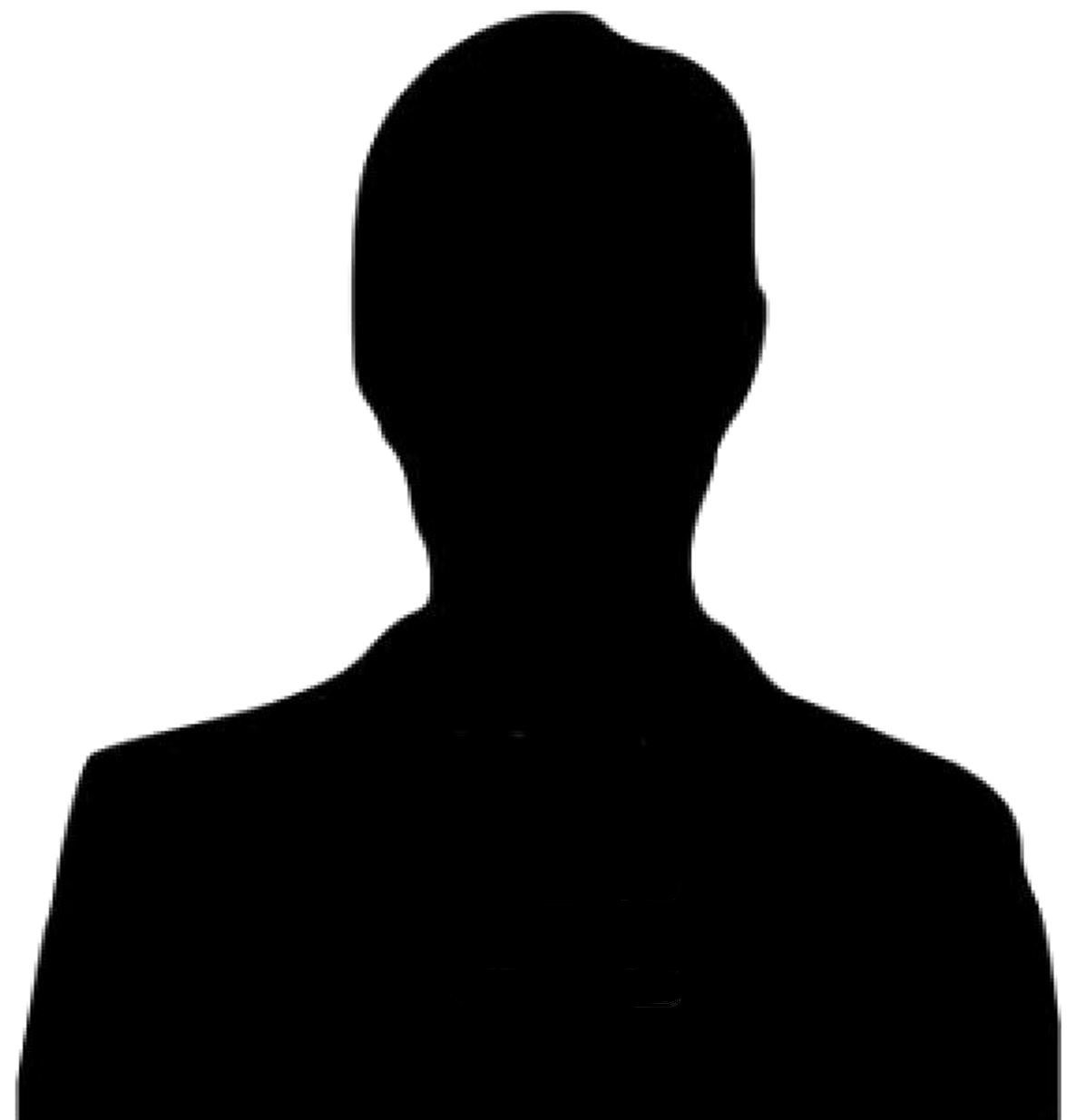 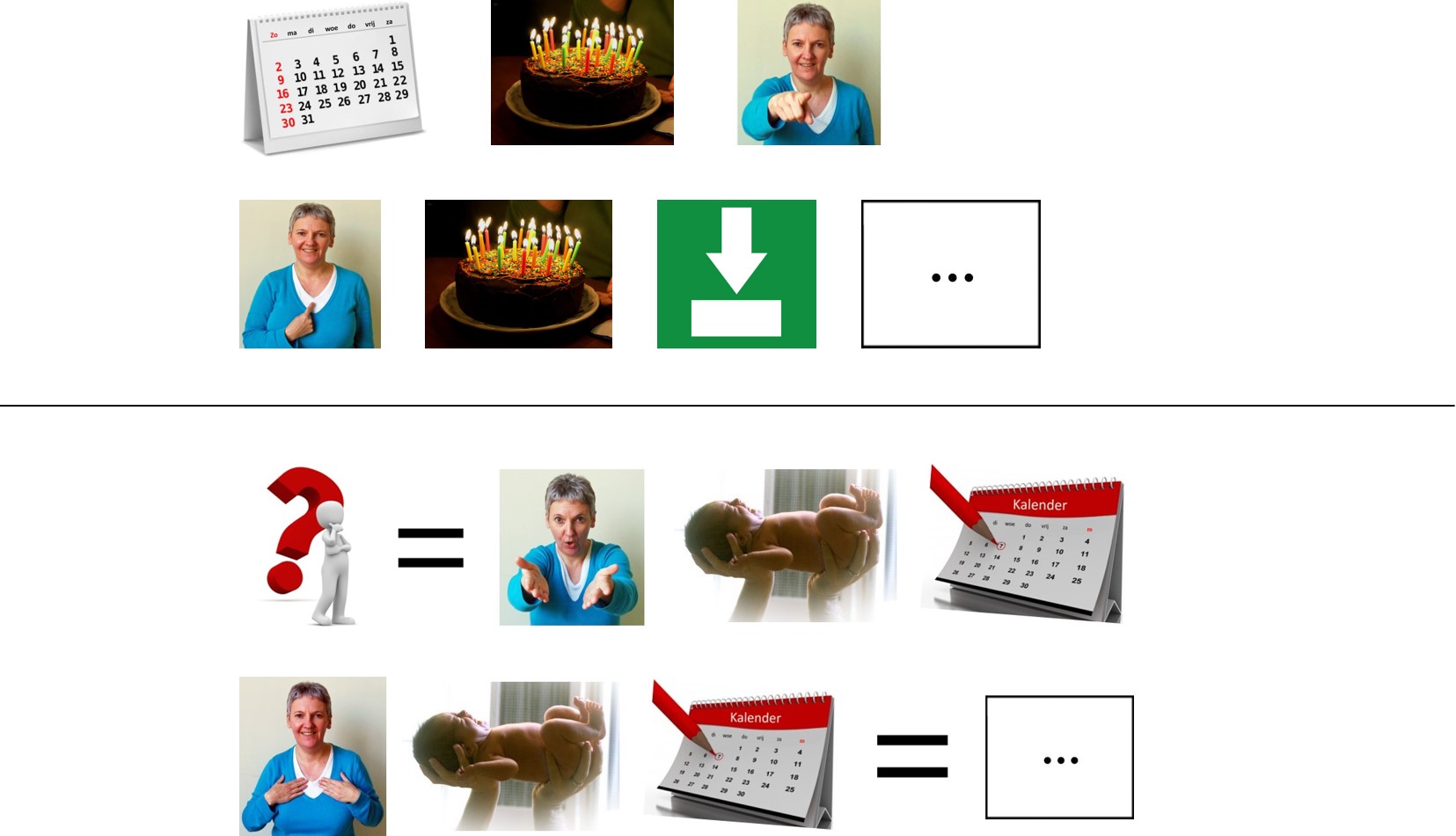 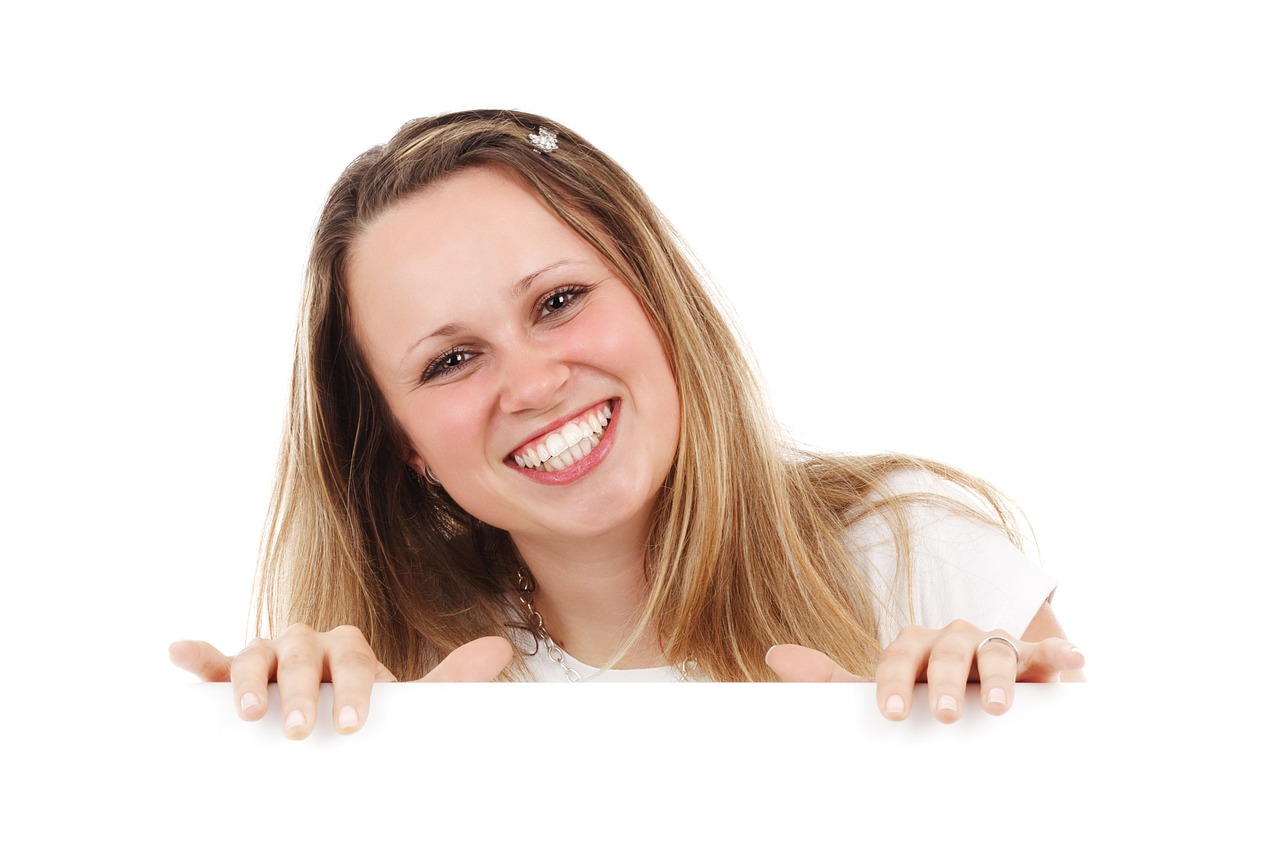 30
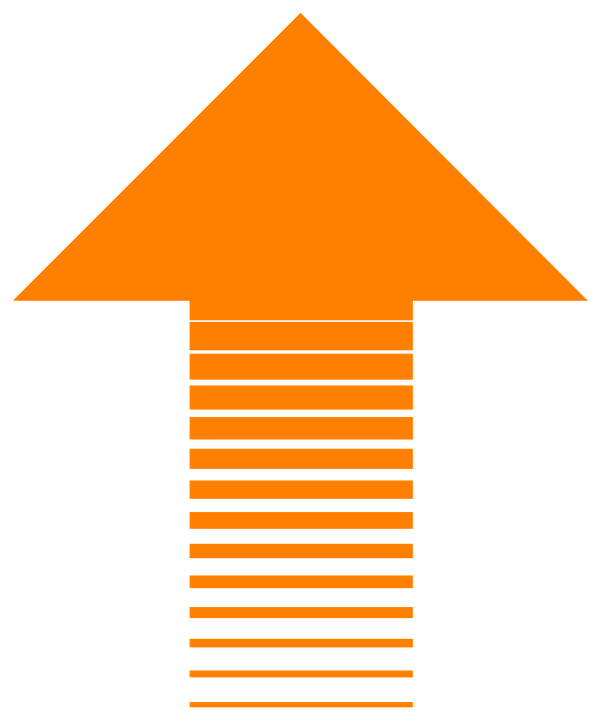 [Speaker Notes: Het werkwoord ‘worden’ aanbrengen a.d.h.v. een aantal voorbeelden]
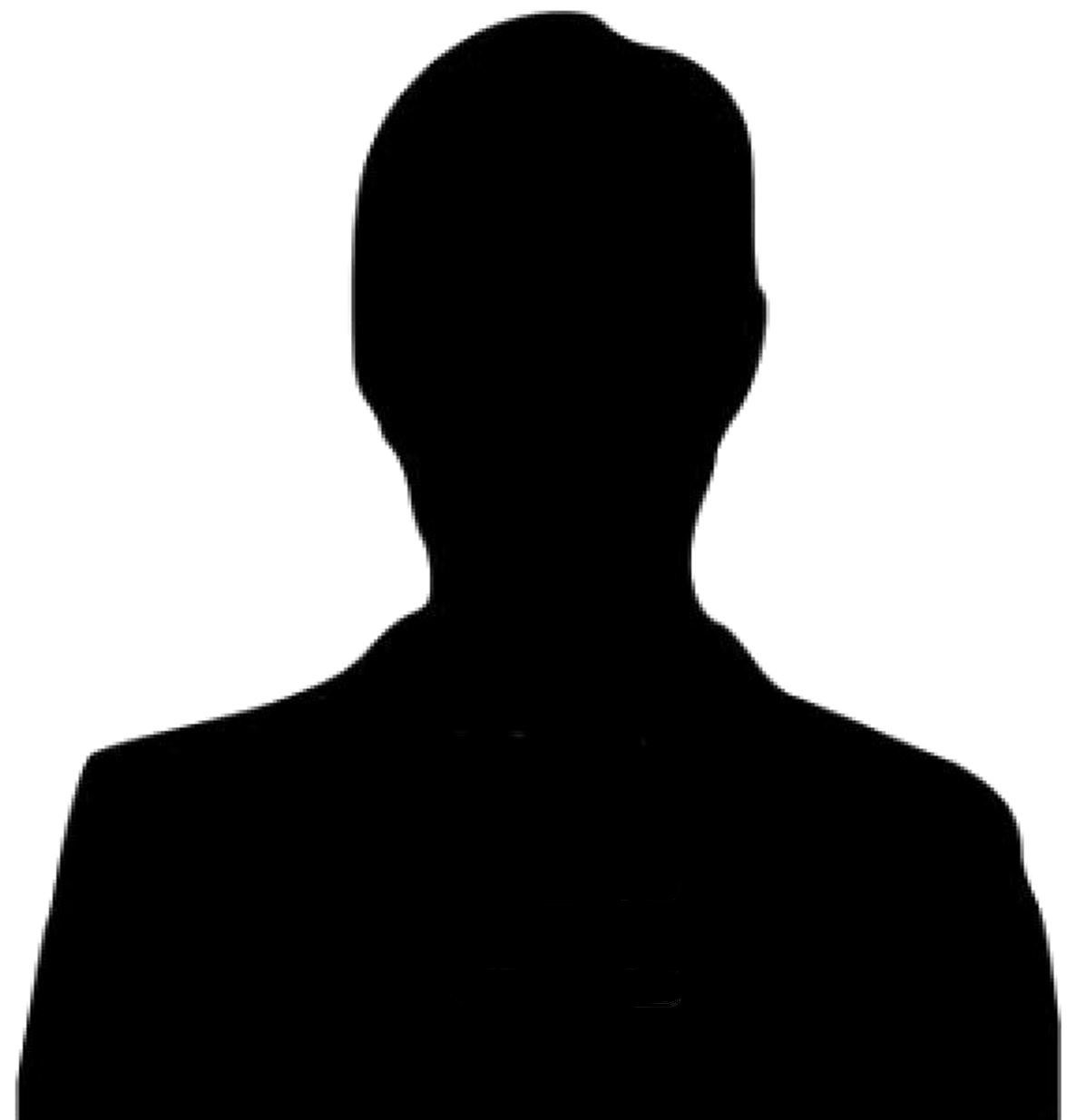 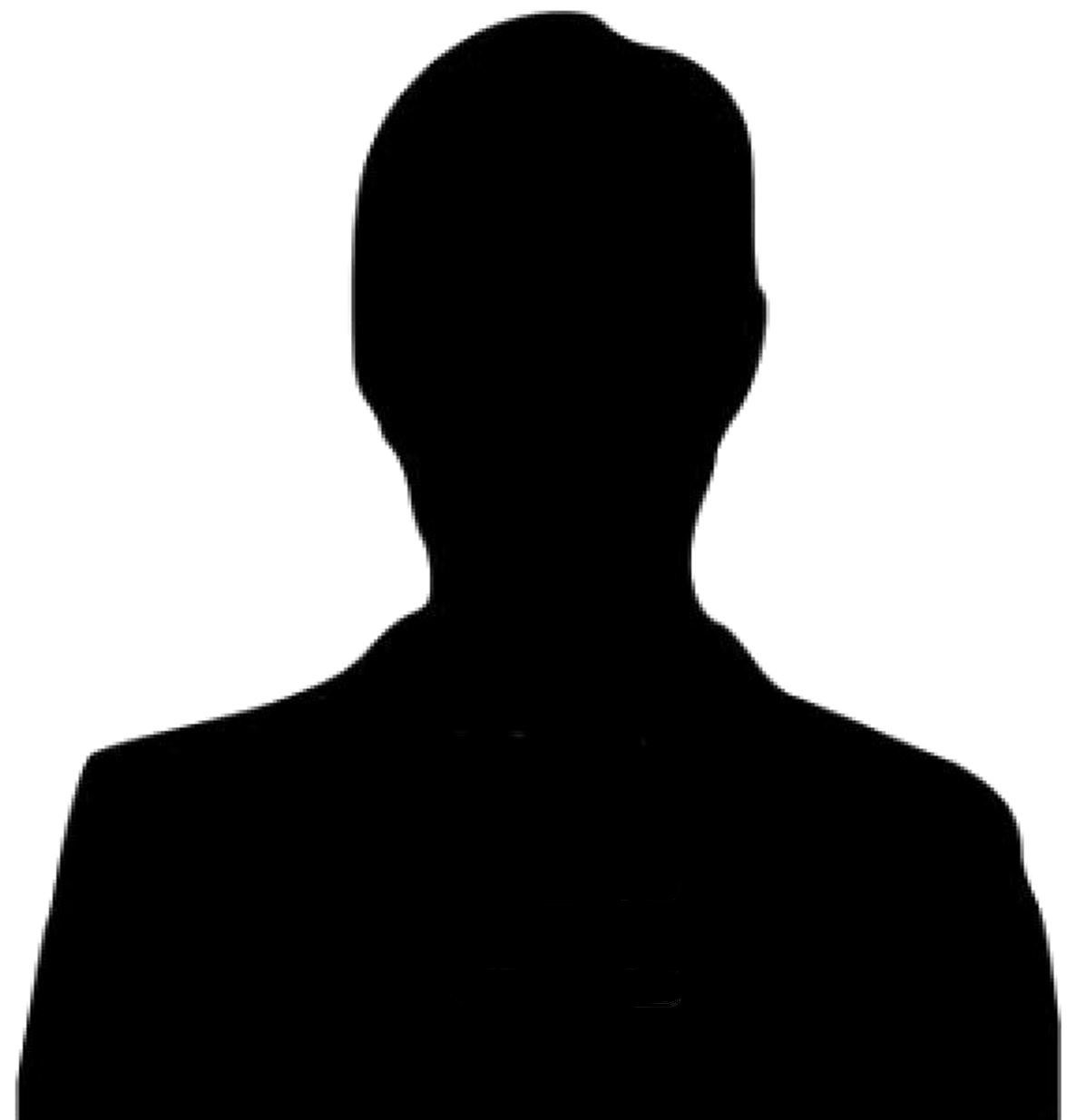 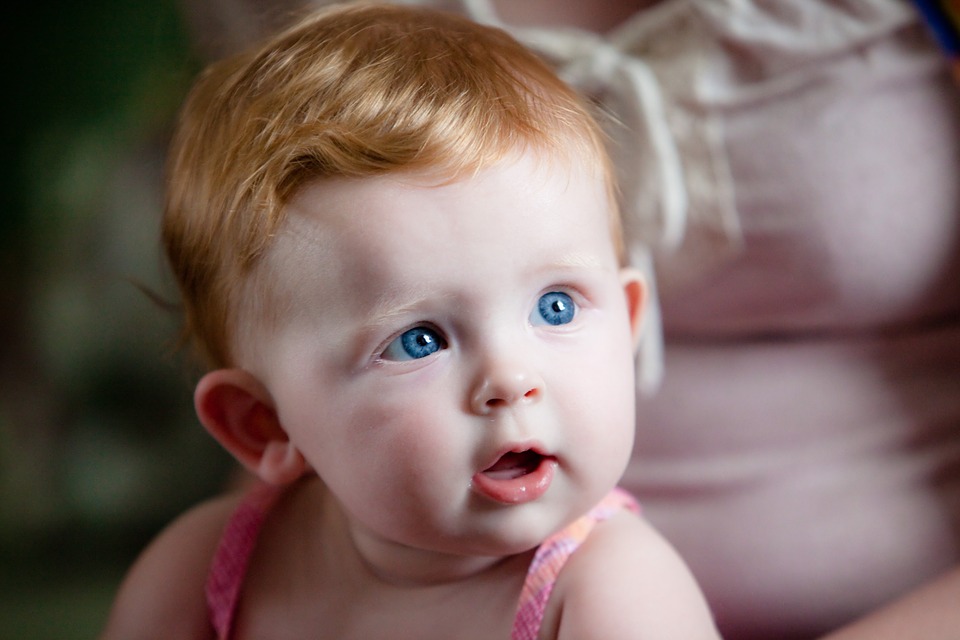 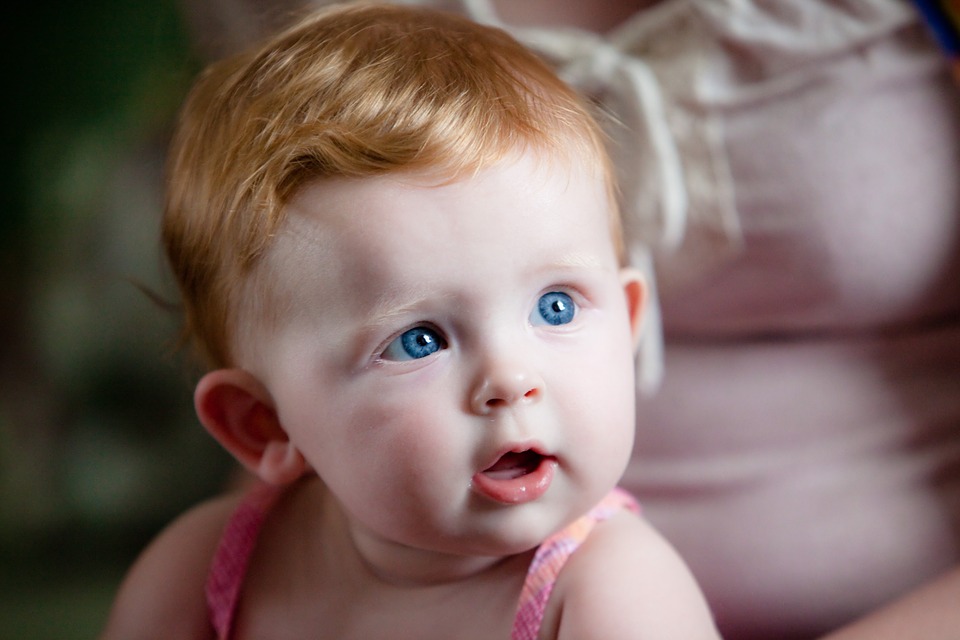 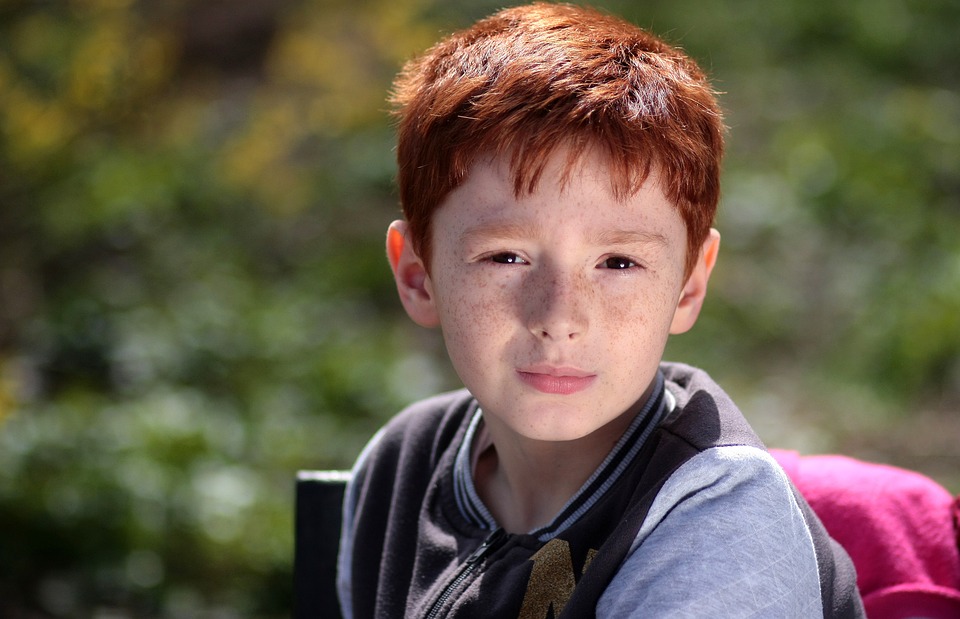 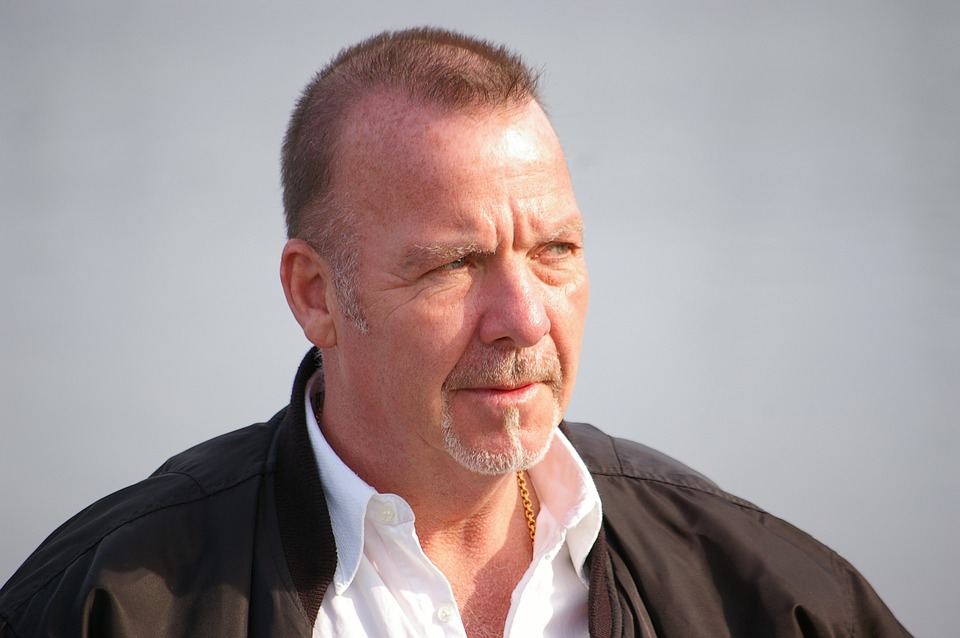 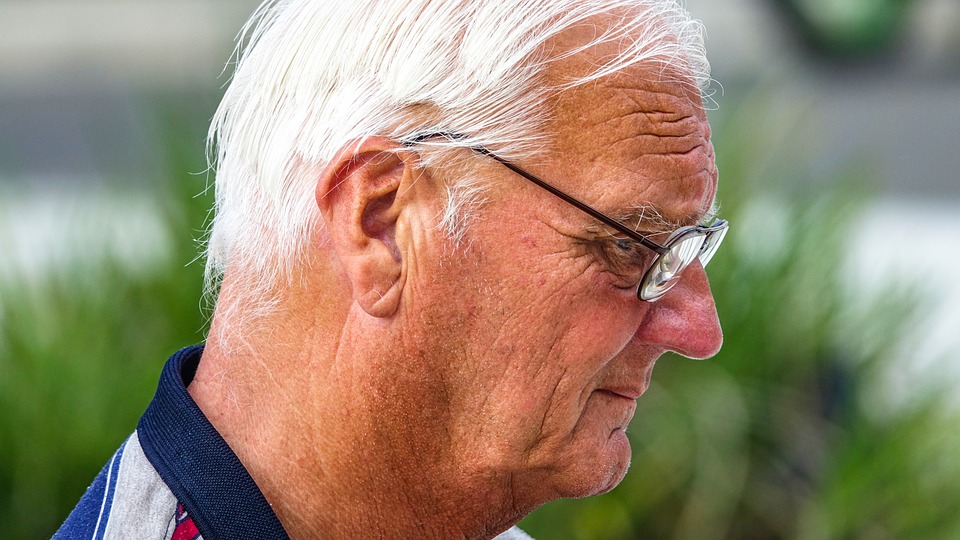 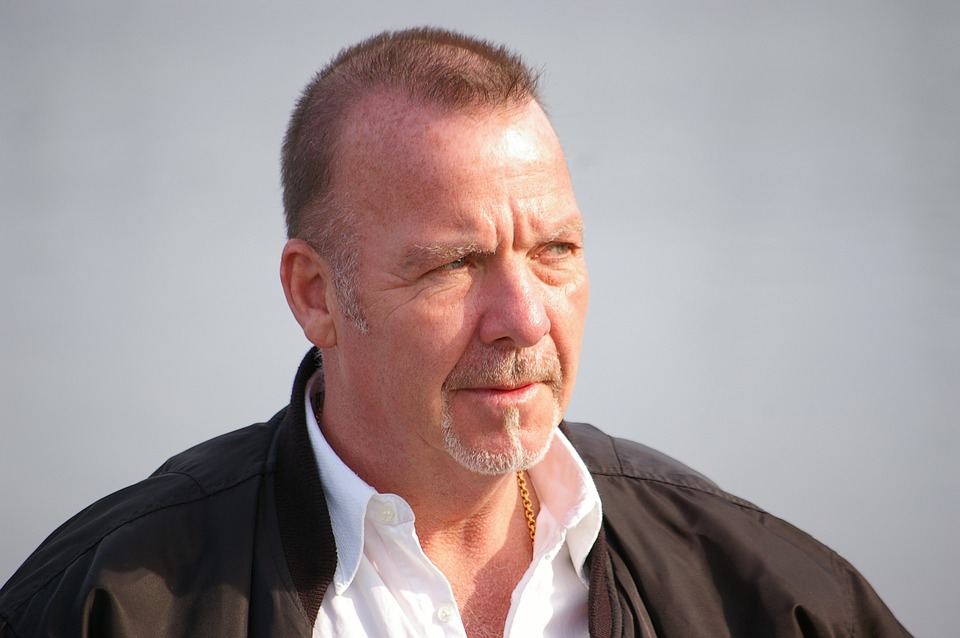 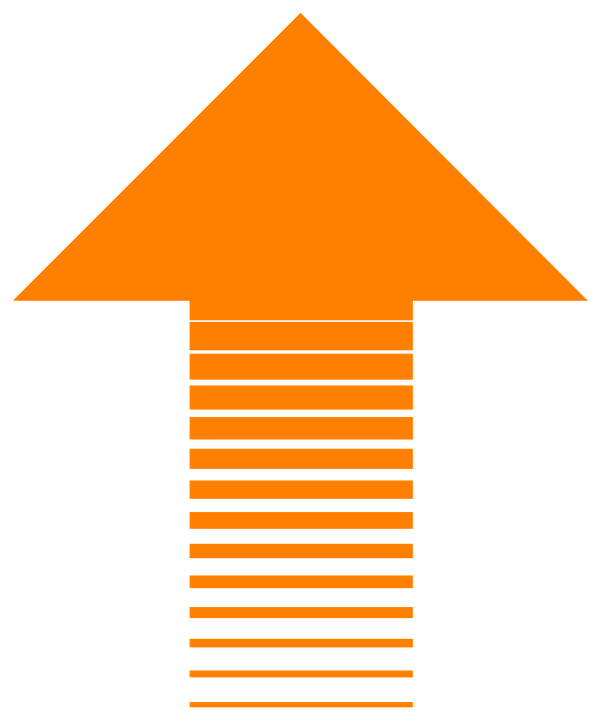 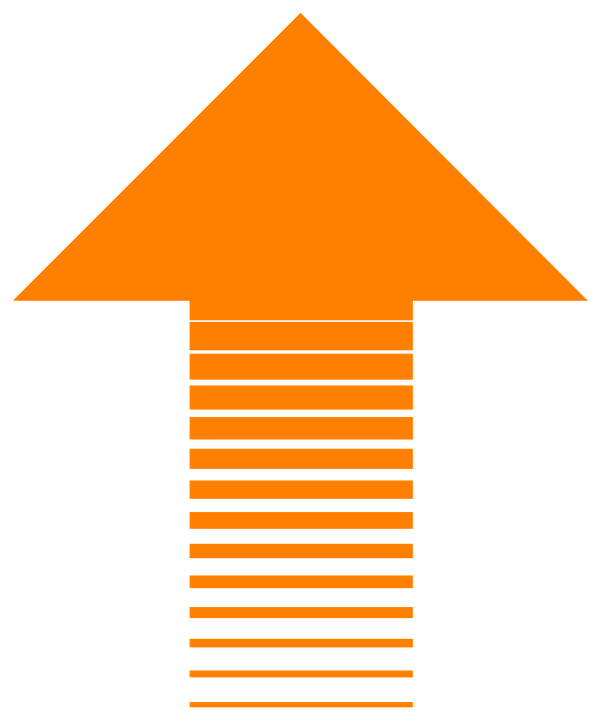 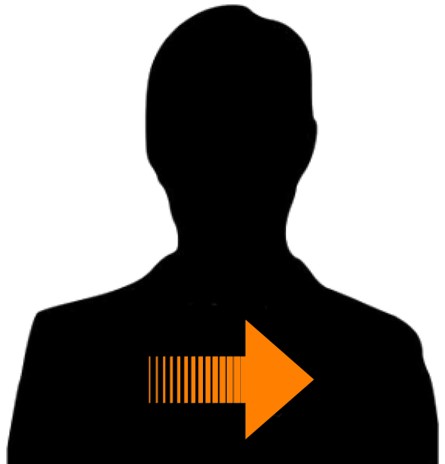 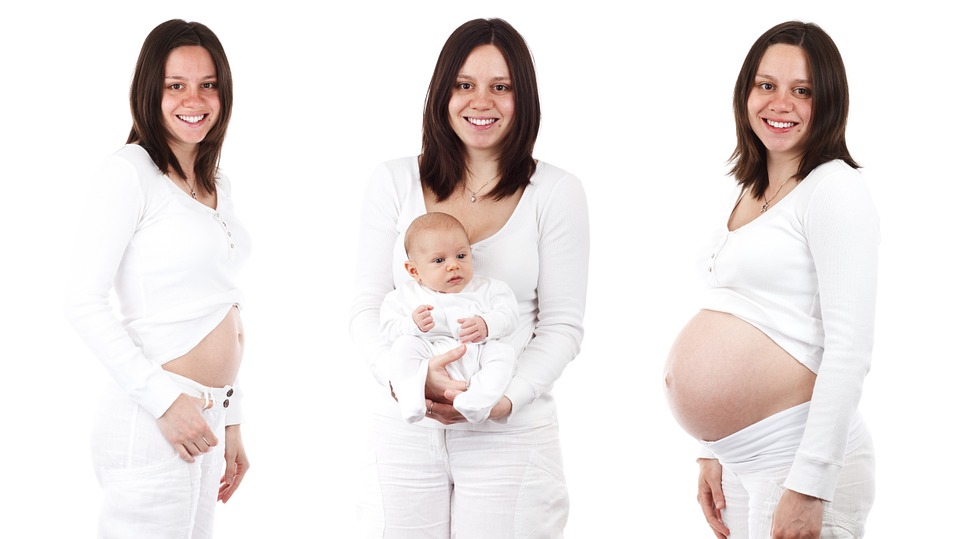 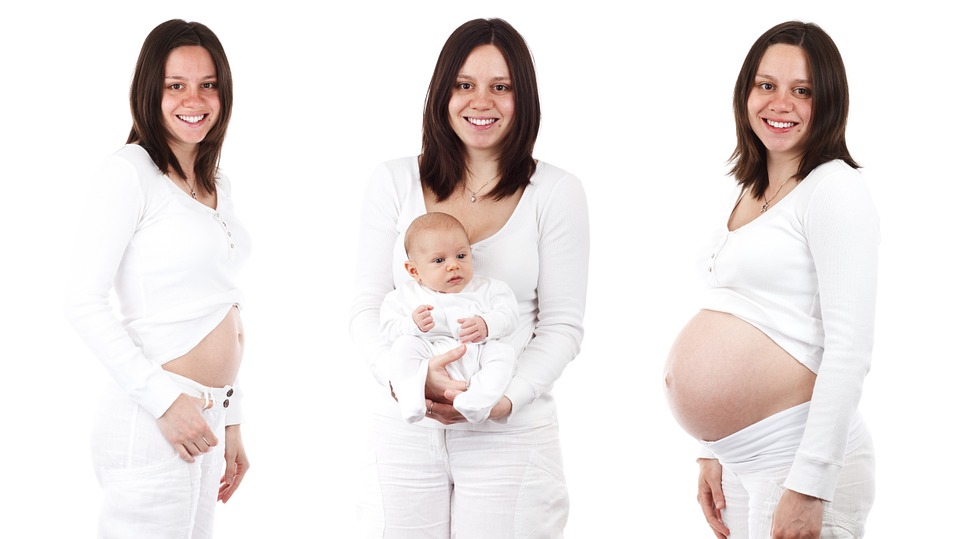 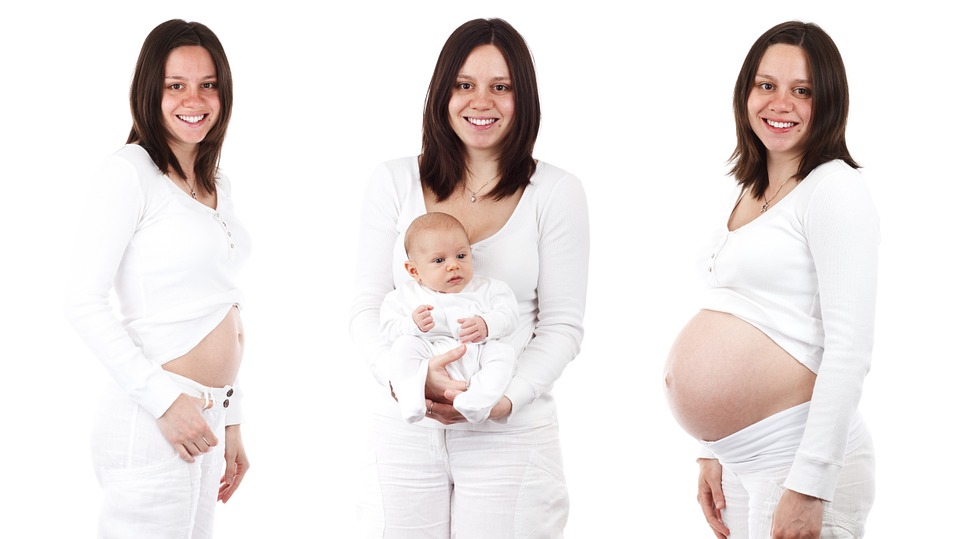 [Speaker Notes: Adam wordt groot.
André wordt oud.
De buik wordt dik.]
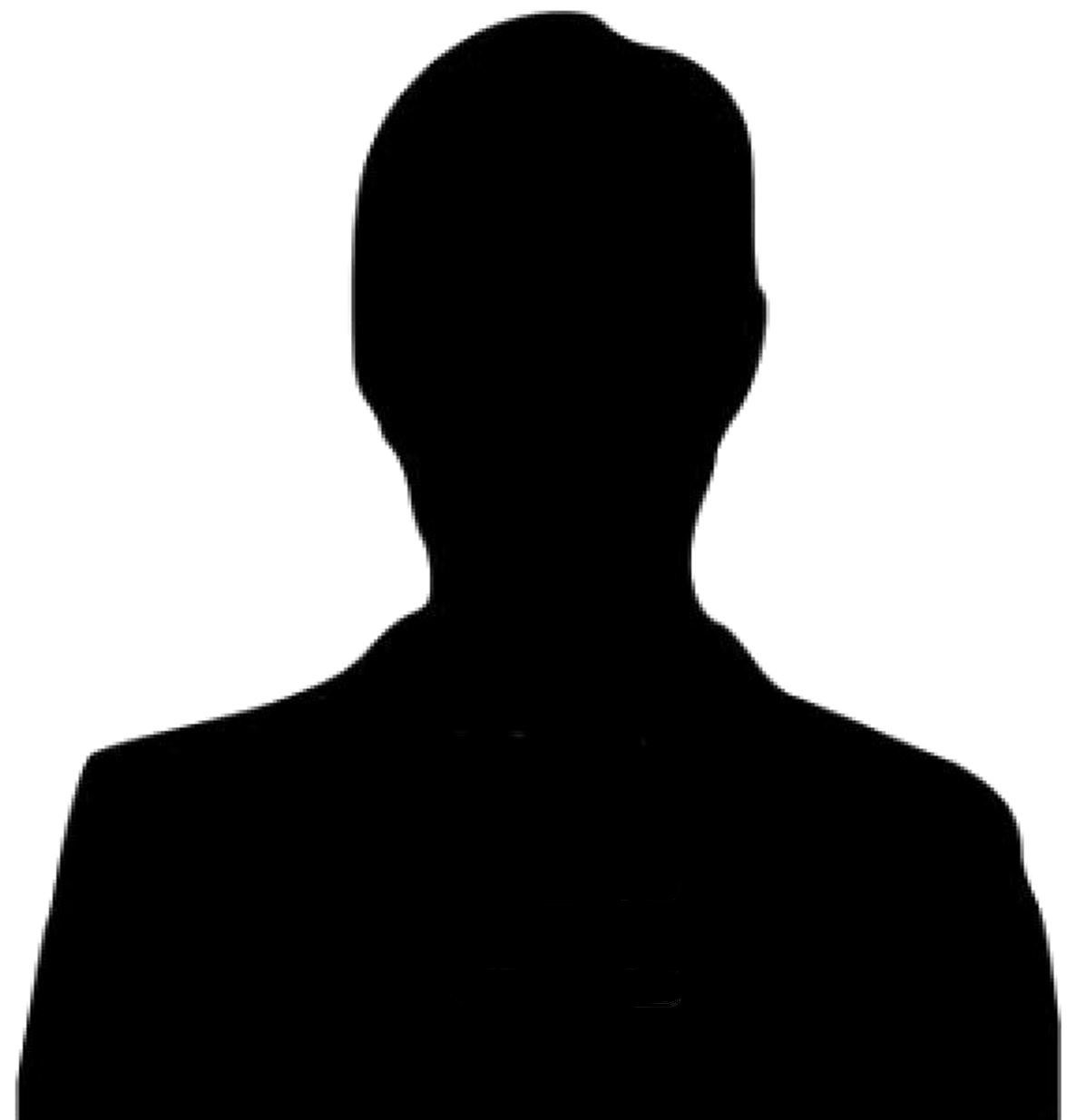 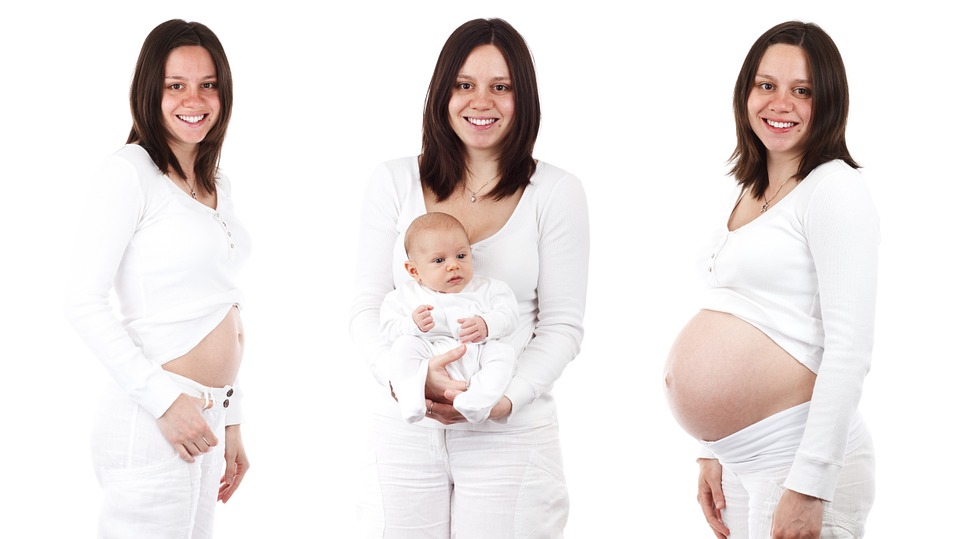 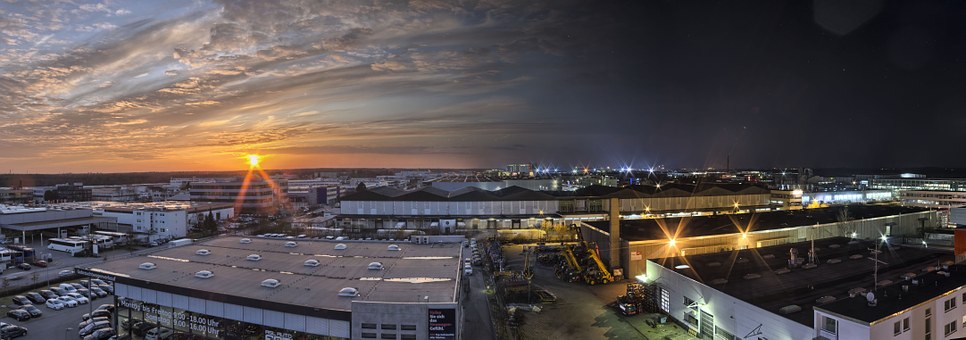 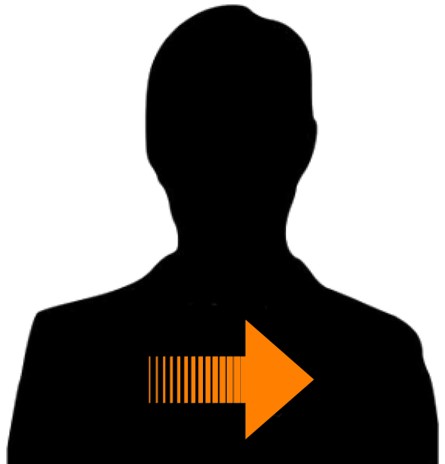 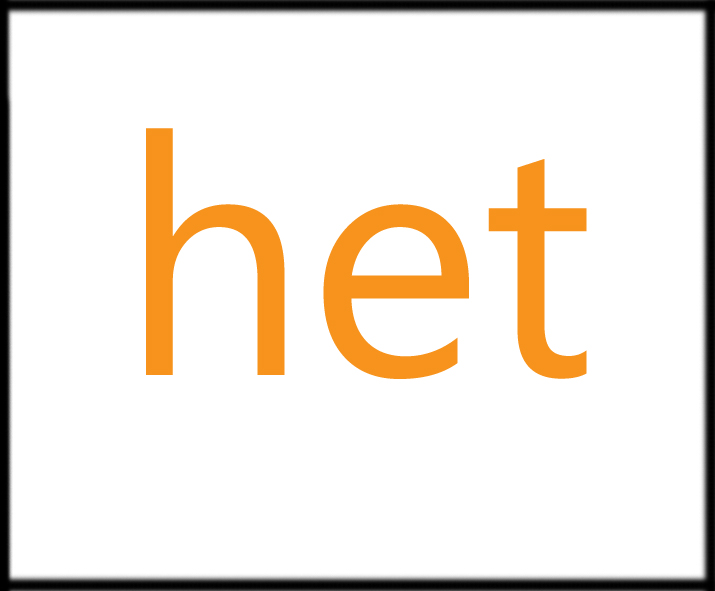 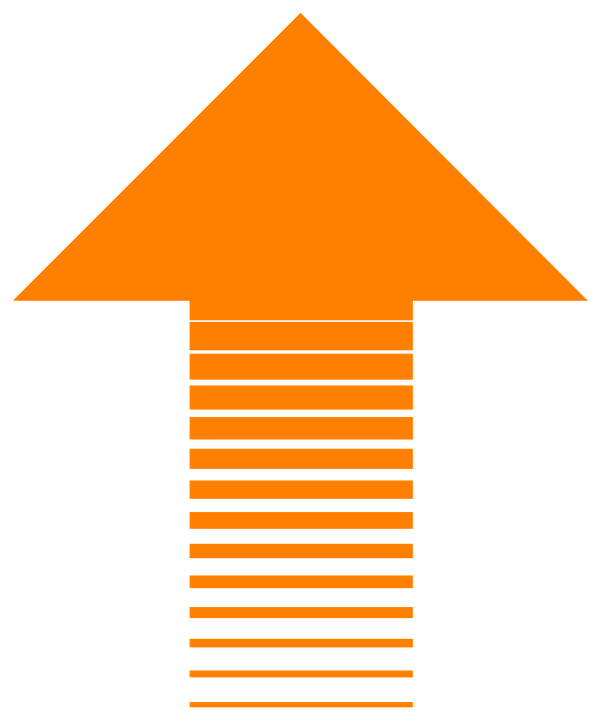 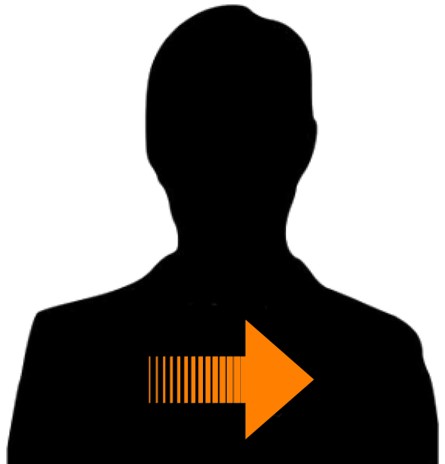 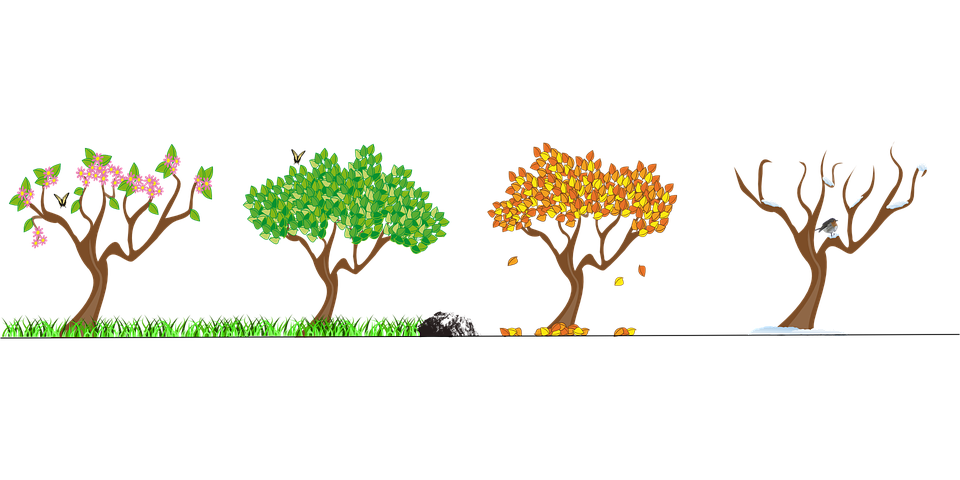 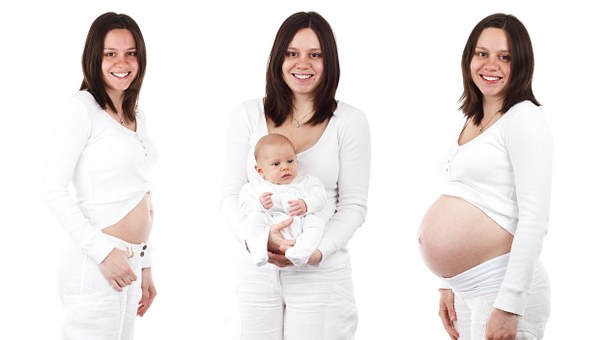 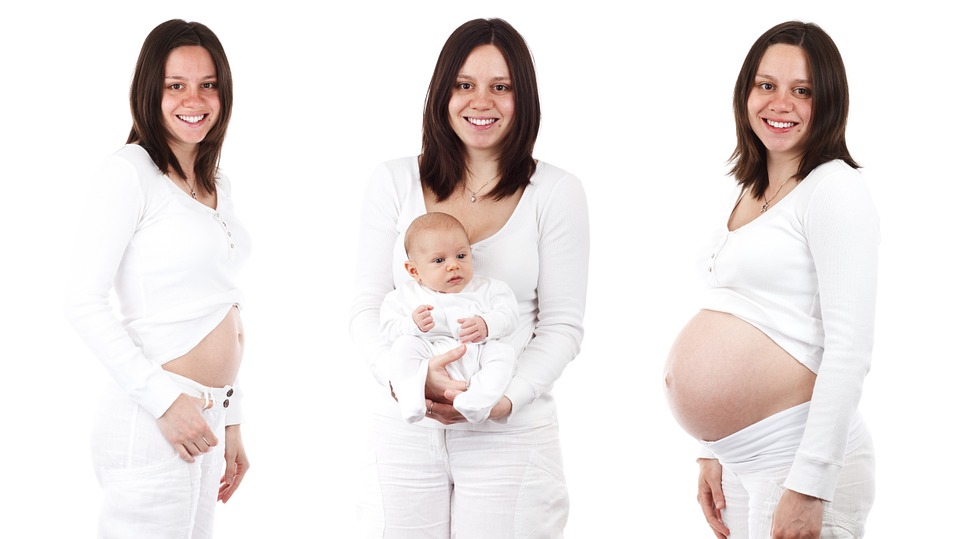 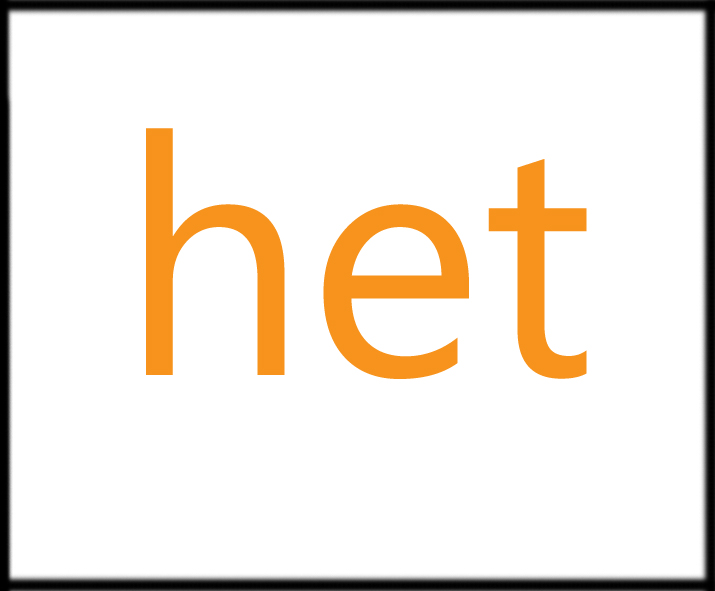 [Speaker Notes: Eva wordt mama.
Het wordt nacht.
Het wordt zomer.]
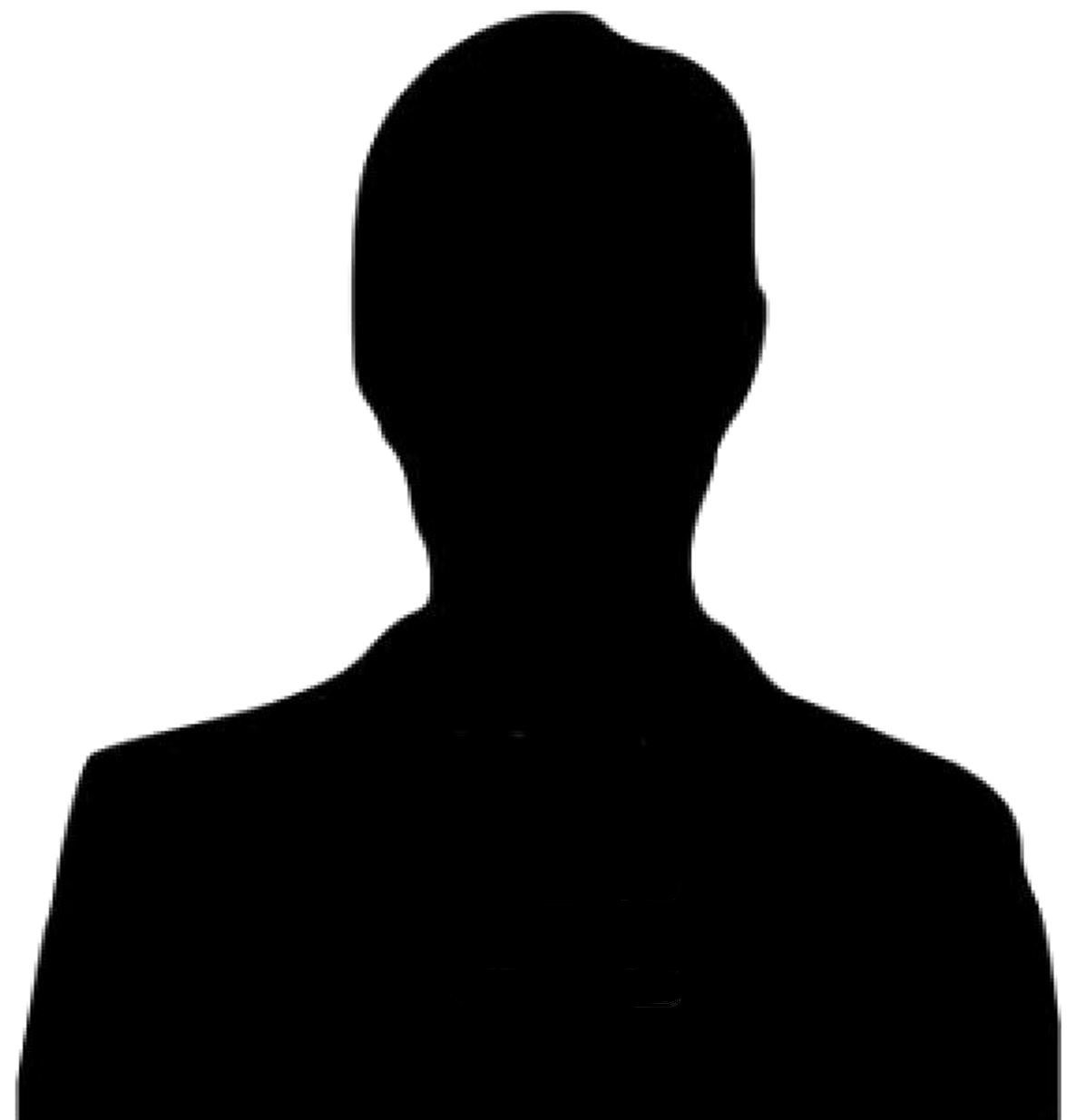 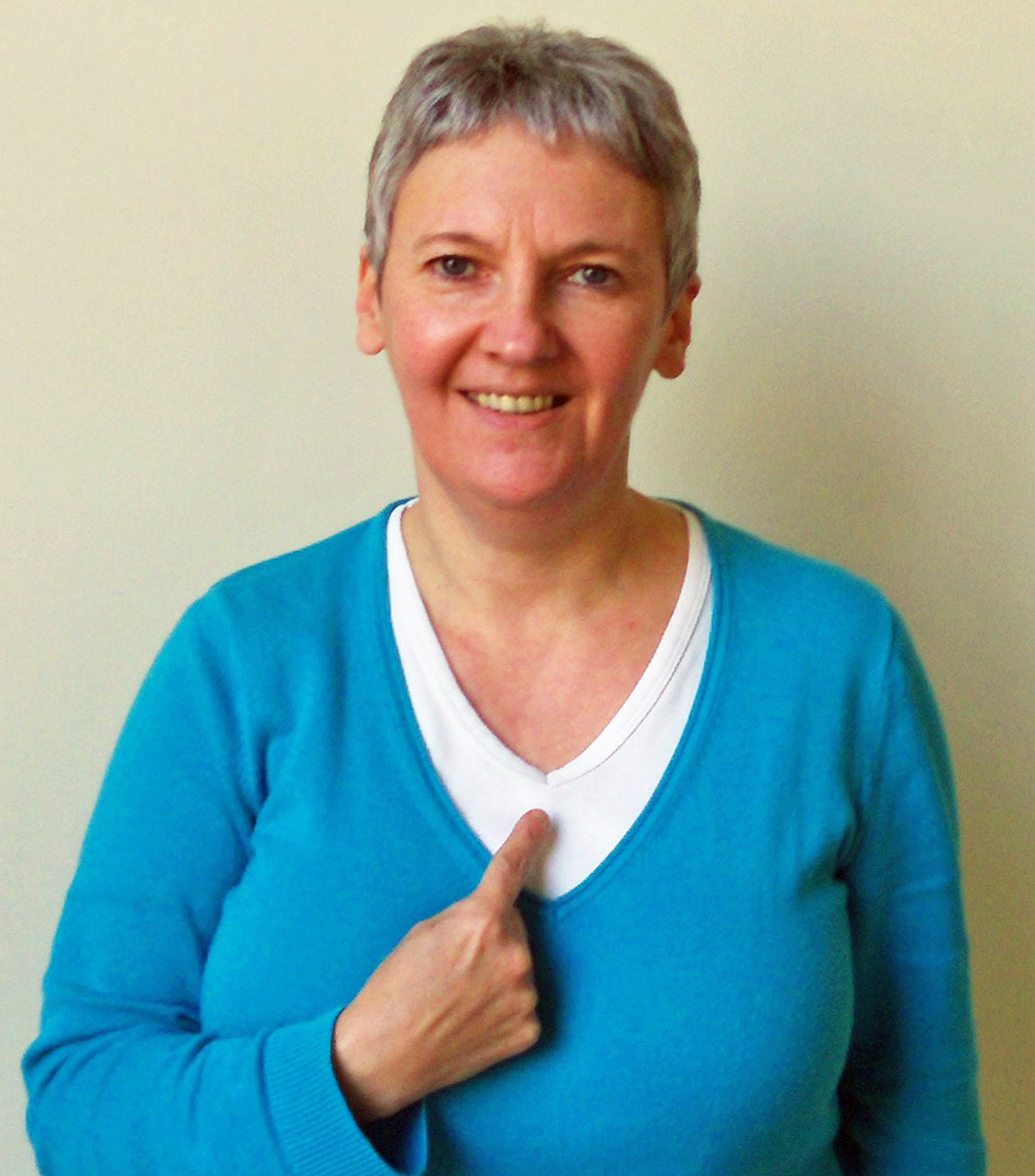 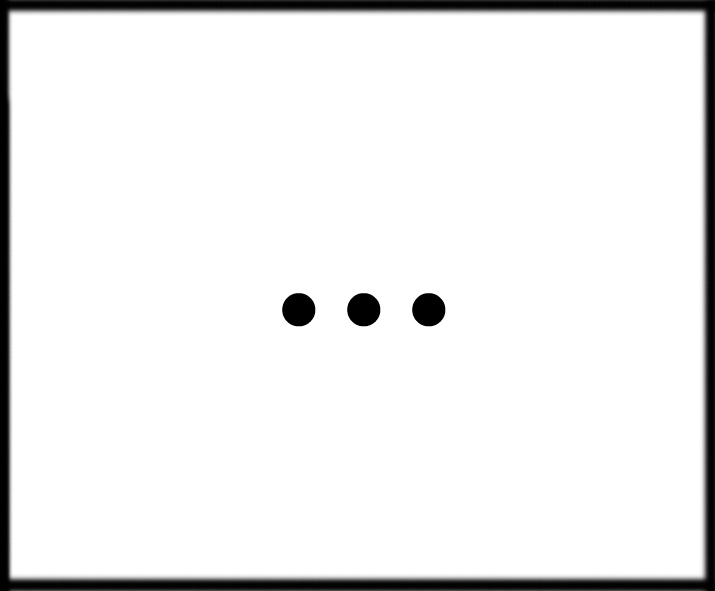 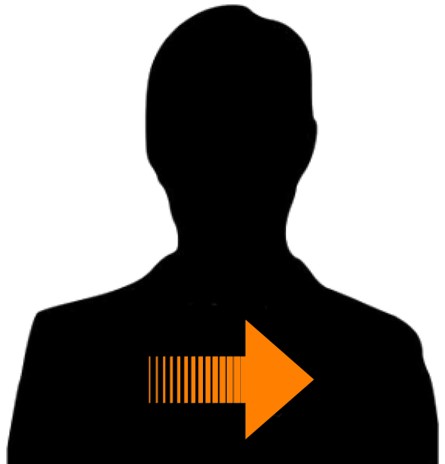 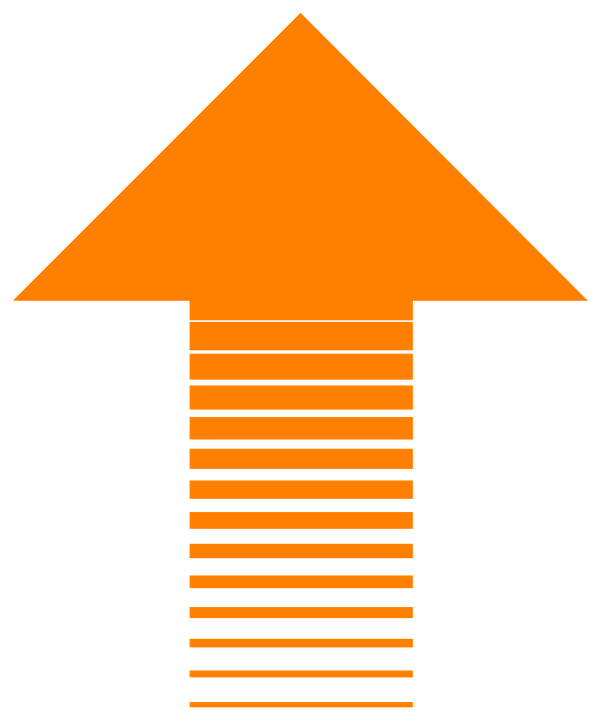 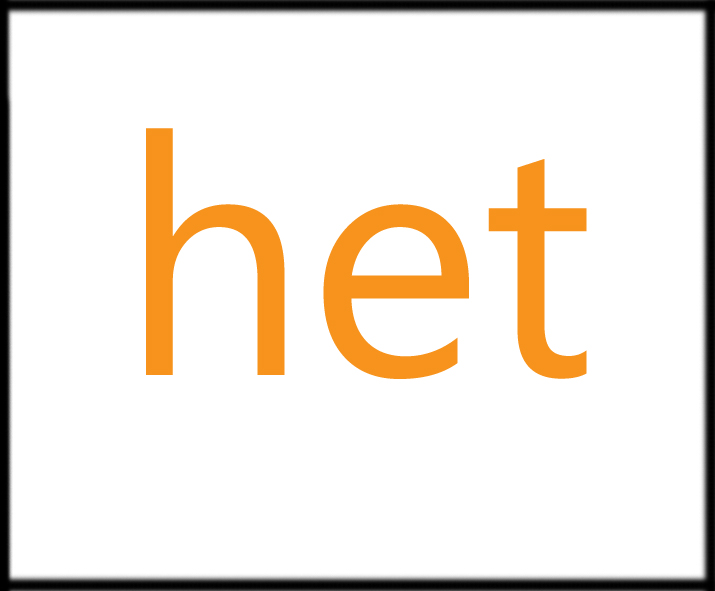 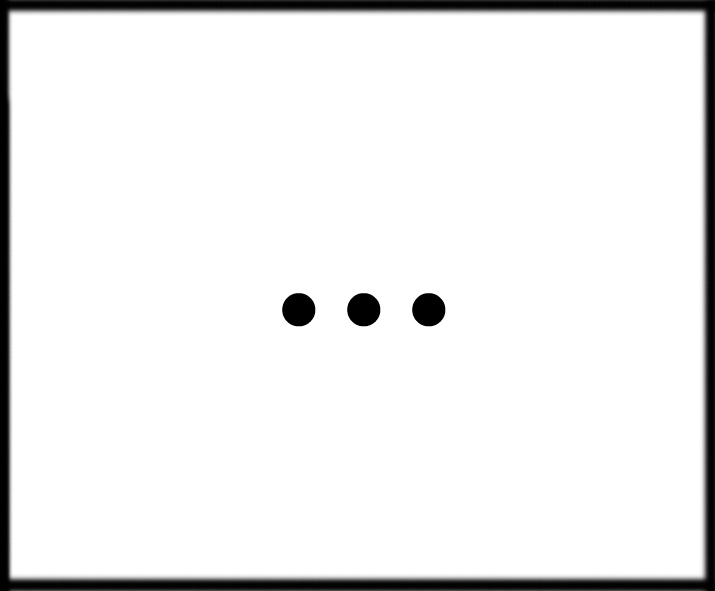 [Speaker Notes: Ik word …
Het wordt …]
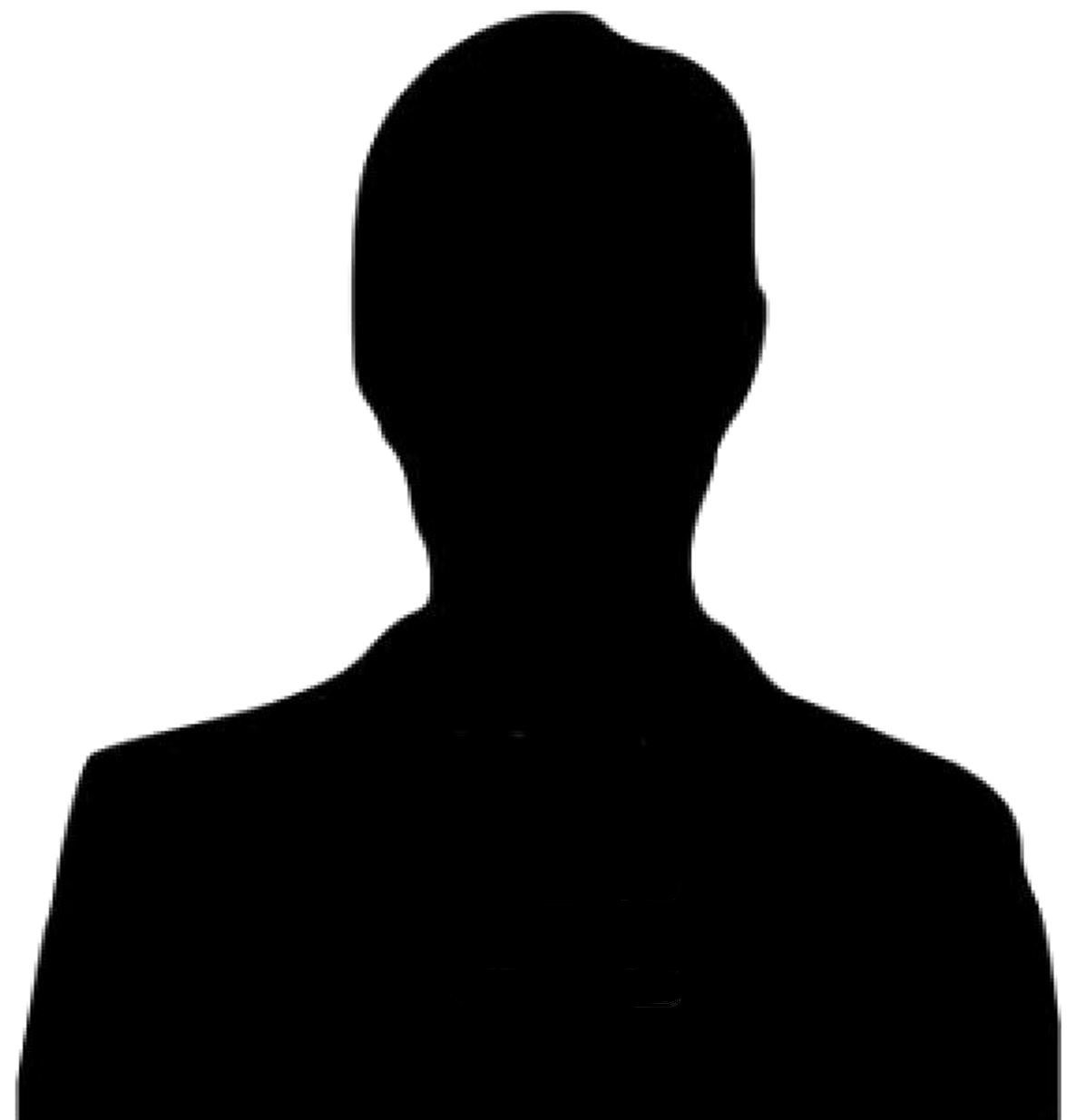 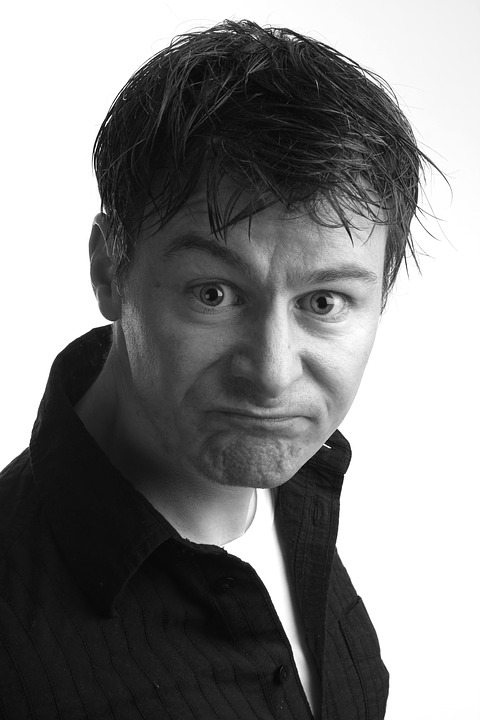 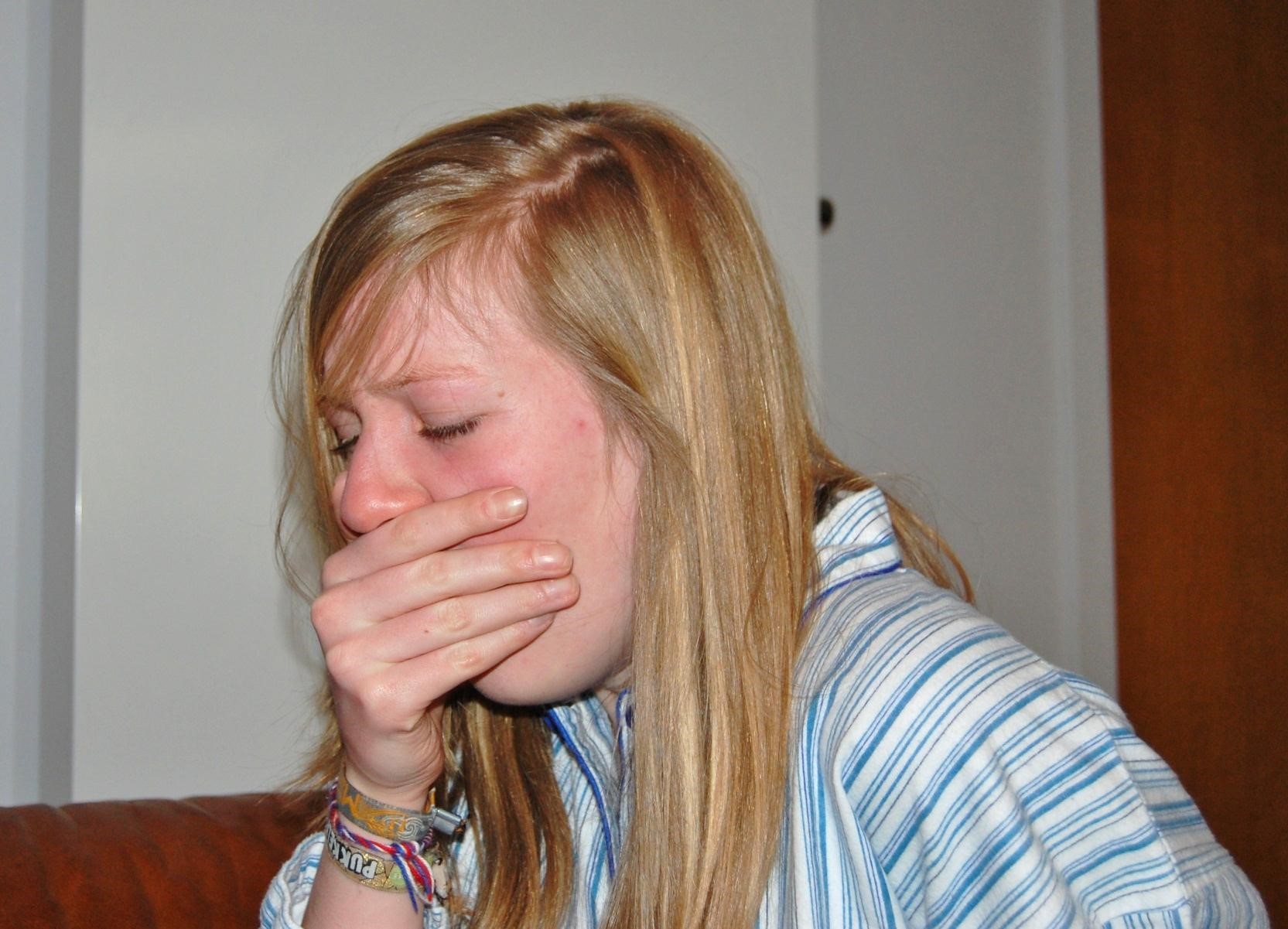 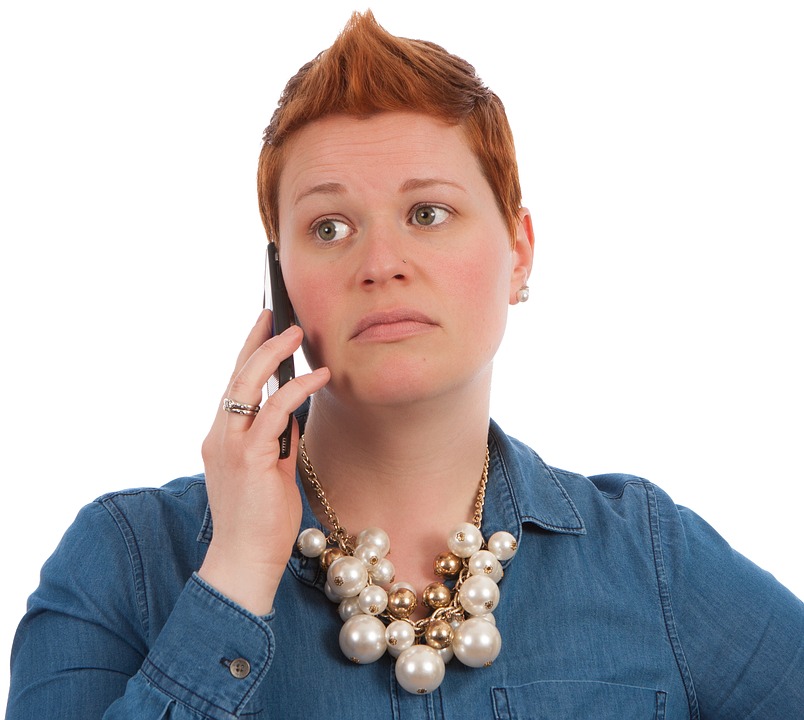 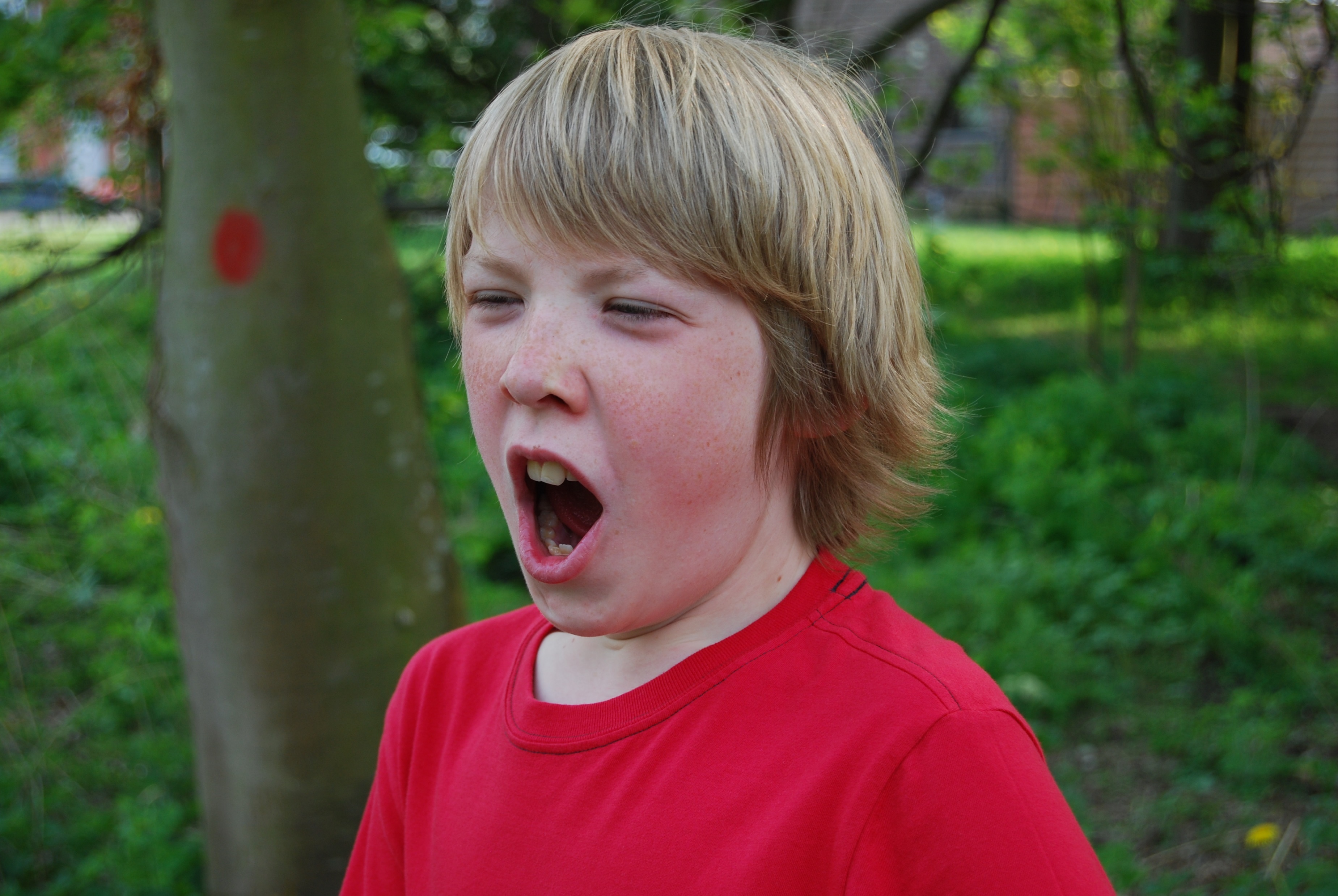 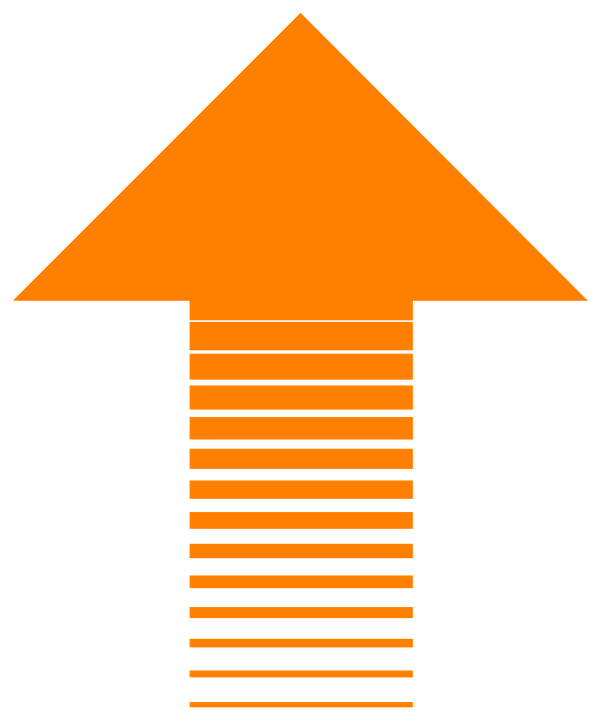 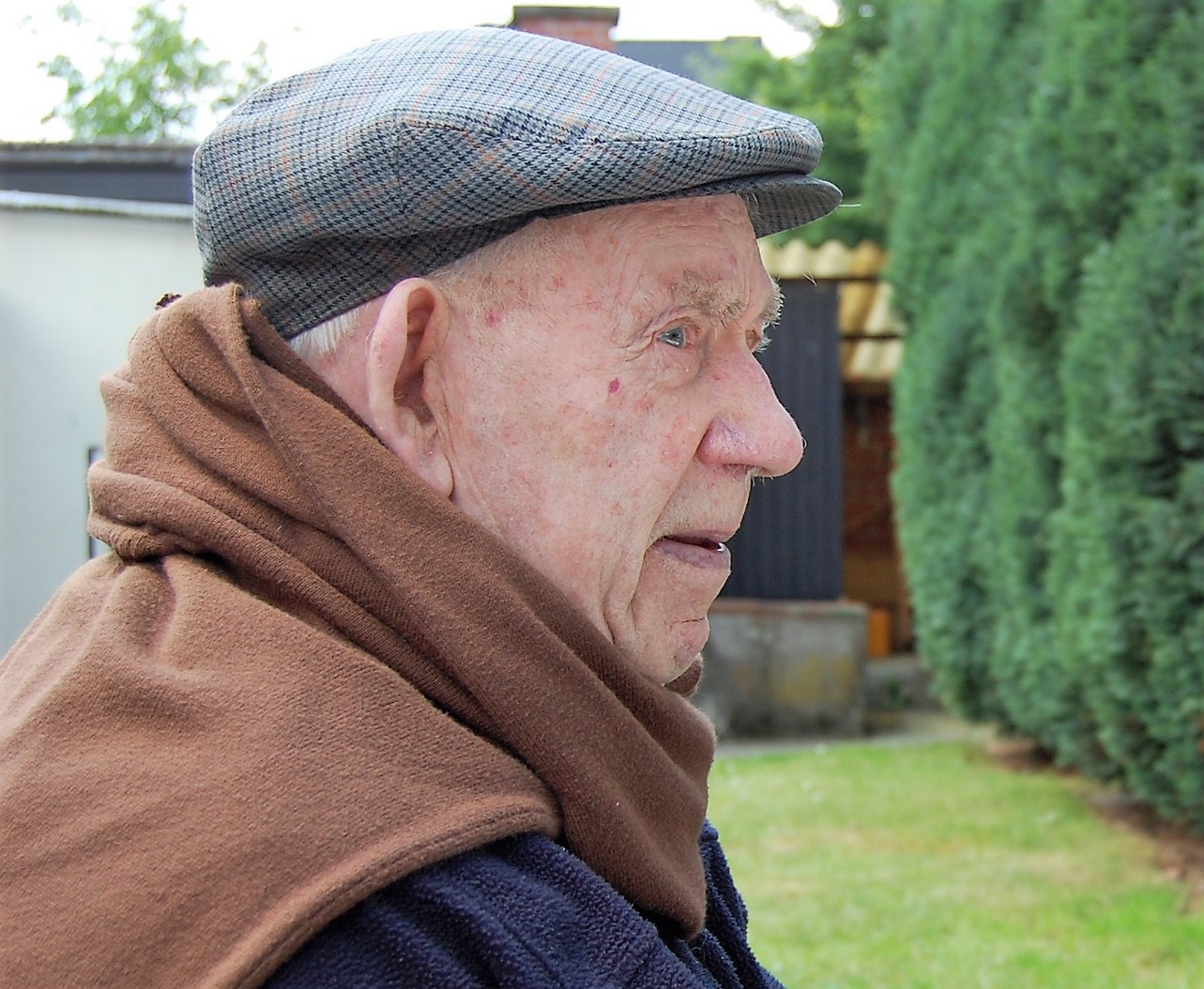 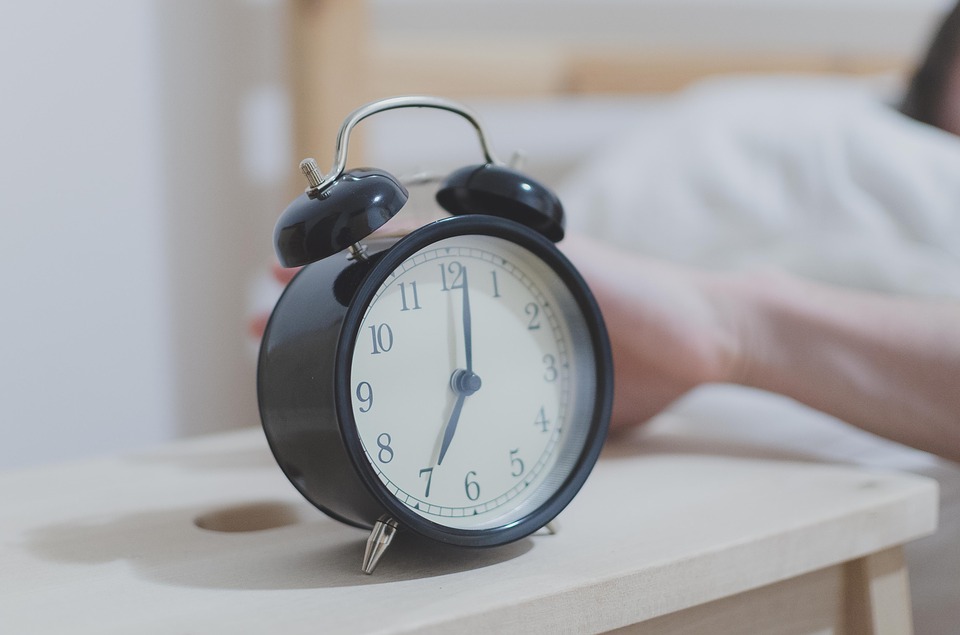 [Speaker Notes: Worden: oud – ongerust – boos - ziek – moe – wakker - …]
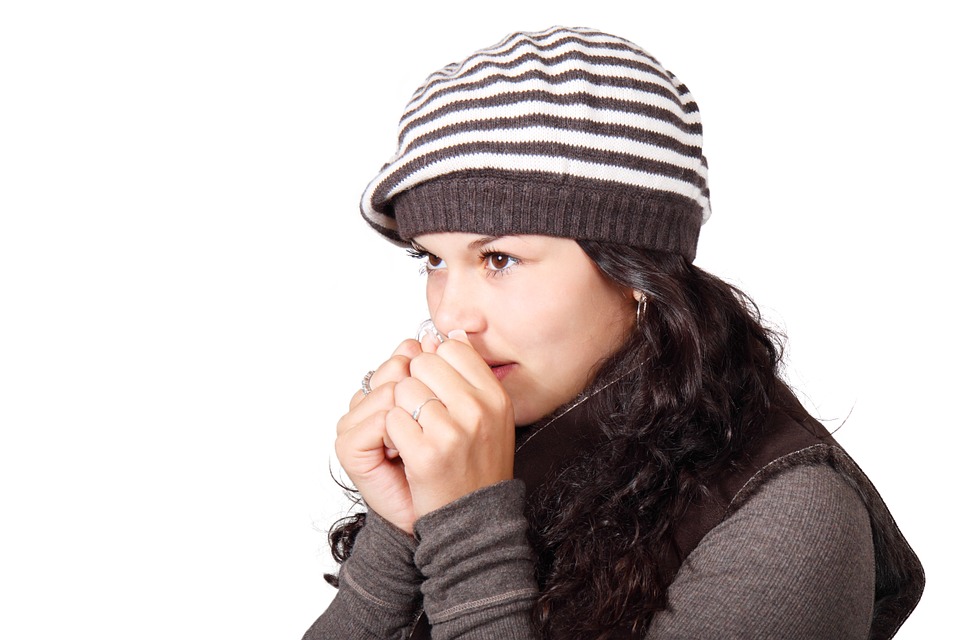 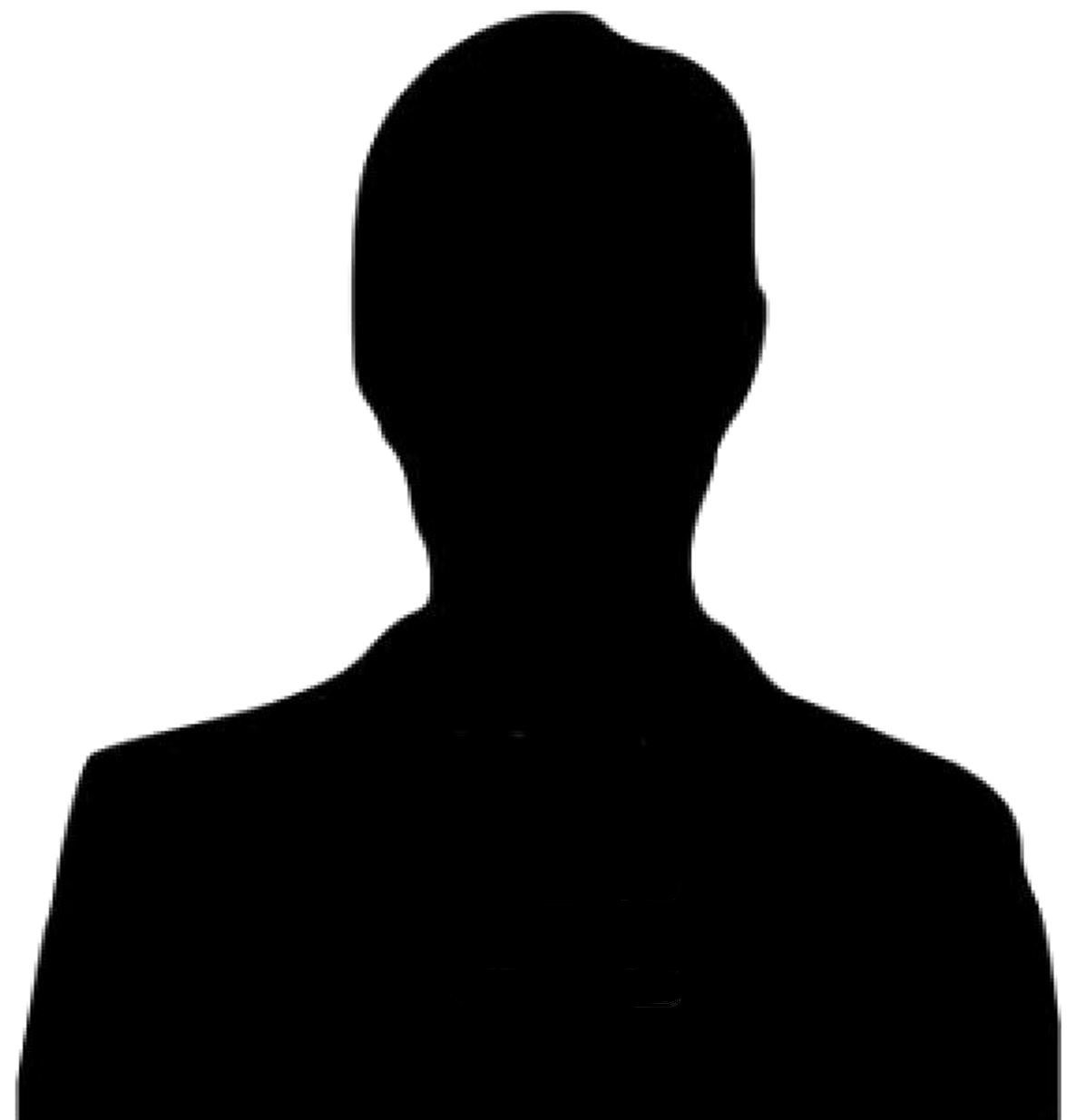 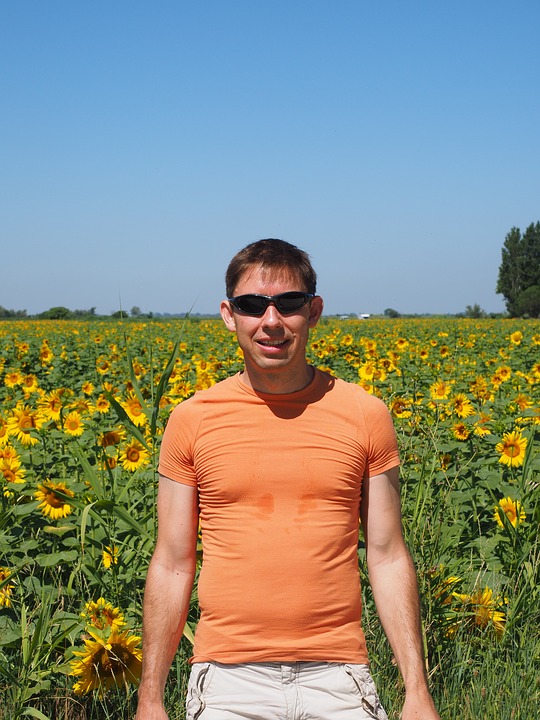 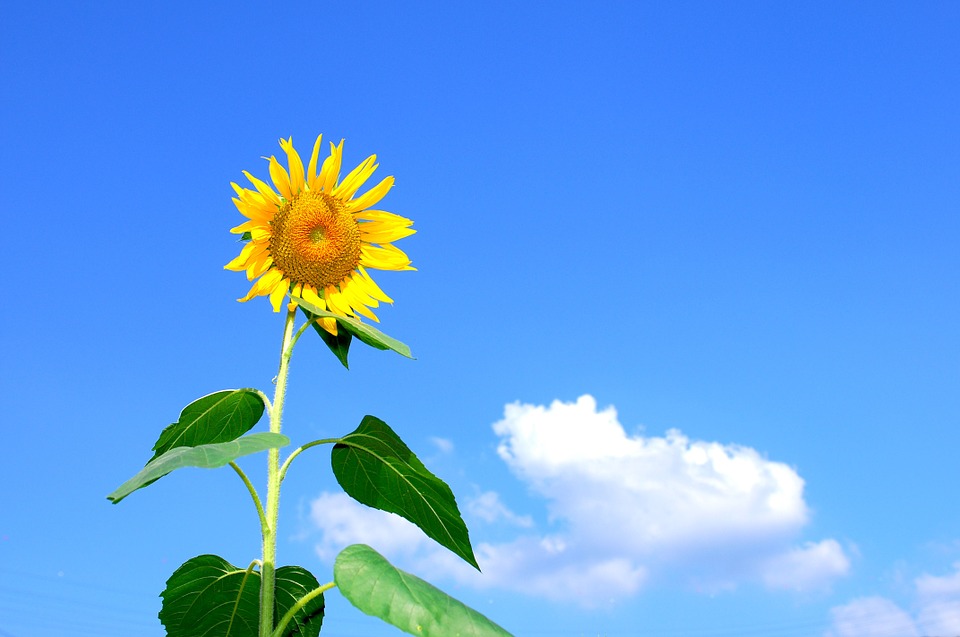 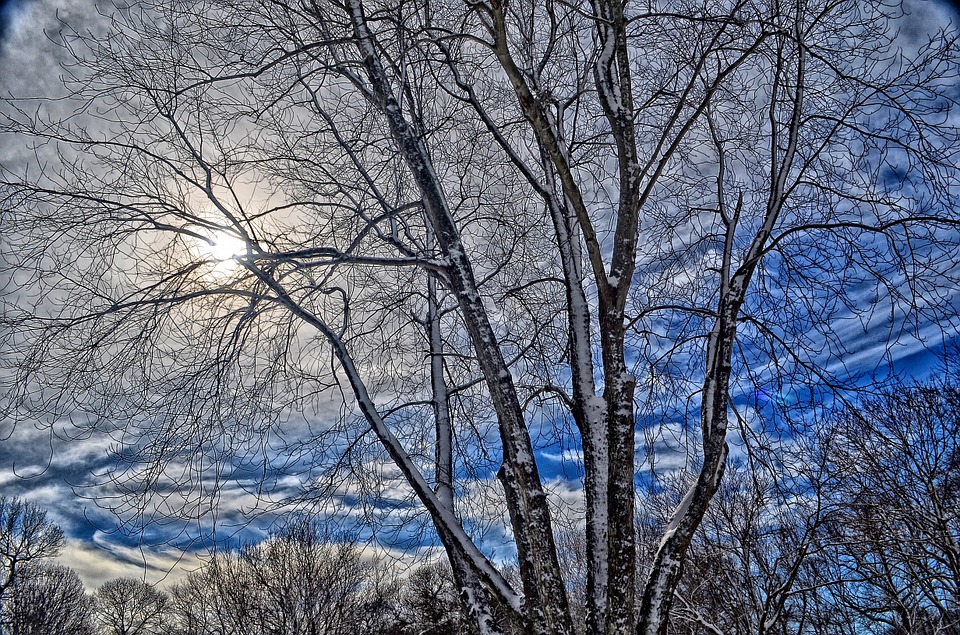 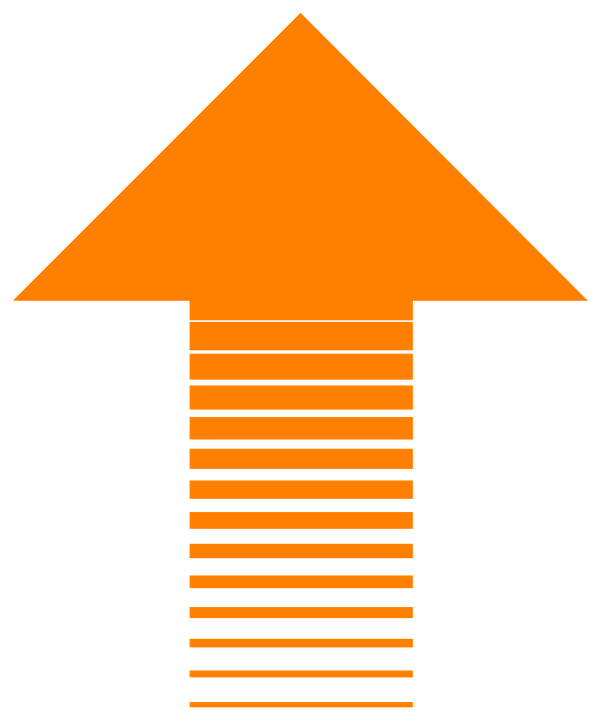 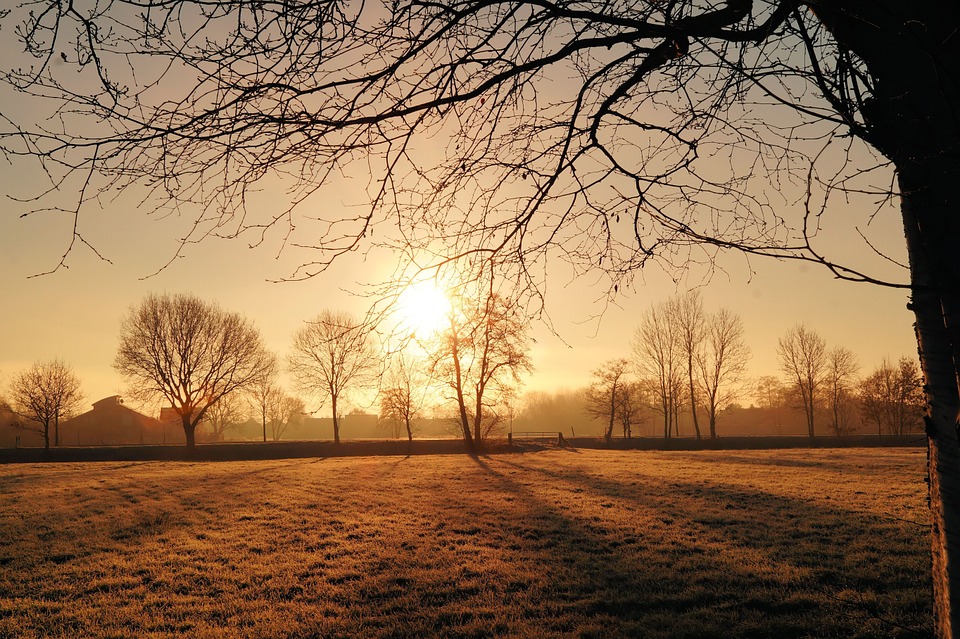 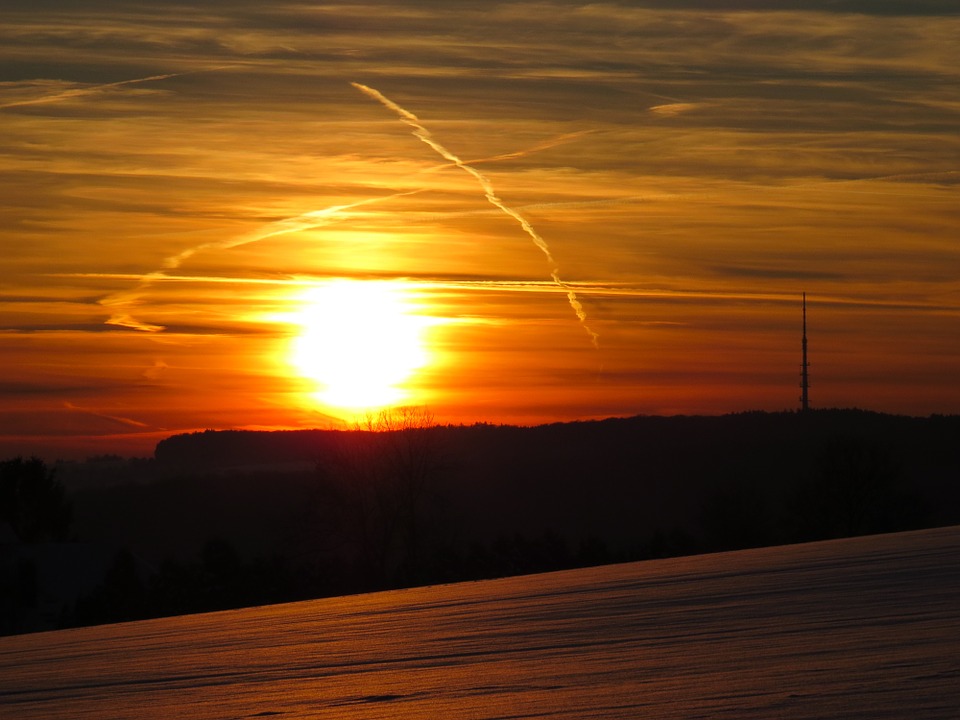 [Speaker Notes: Worden: dag – avond – zomer – winter – warm – koud - …]
Bronvermelding bij de foto’s

https://pixabay.com/en/banana-ripe-fruit-food-vitamins-825331/
https://pixabay.com/nl/white-buiten-patio-meubilair-tafel-1547092/ 
http://soundbible.com/1661-Sunny-Day.html (geluidsbestand)
http://maxpixel.freegreatpicture.com/Pie-Pavlova-Cake-Mixed-Berries-Whipped-Cream-Sweet-1470229 
https://pixabay.com/nl/advertentie-reclame-banner-leeg-84406/
https://pixabay.com/nl/ballonnen-viering-drijvende-kleuren-154949/
https://pixabay.com/en/garden-fence-fence-wood-fence-326616/
https://pixabay.com/en/advert-advertisement-background-84460/
https://pixabay.com/en/advert-advertisement-background-84461/ 
https://pixabay.com/en/bananas-eat-fruits-fruit-healthy-1735078/ 
https://pixabay.com/en/mischievously-mischievous-funny-1665771/
https://pixabay.com/en/banana-peel-banana-eat-fruits-1735083/ 
https://pixabay.com/en/kitchen-ipad-stove-old-fashioned-610736/
https://pixabay.com/en/banana-peel-banana-eat-fruits-1735083/ 
http://maxpixel.freegreatpicture.com/Cake-Pavlova-Mixed-Berries-Pie-Sweet-Whipped-Cream-1470226 
https://pixabay.com/en/whipped-cream-cake-face-people-man-814218/
https://pixabay.com/en/portrait-black-and-white-face-2006207/ 
https://pixabay.com/en/slip-up-danger-careless-slippery-709045/
https://pixabay.com/en/red-hair-blue-eyes-baby-baby-girl-1634933/ 
https://pixabay.com/en/boy-red-hair-freckles-portrait-1252771/
https://pixabay.com/en/man-older-distinct-face-fixed-2194255/
https://pixabay.com/en/man-old-old-man-age-human-2182083/
https://pixabay.com/en/baby-birth-born-care-cute-22079/
https://pixabay.com/en/seasons-four-seasons-tree-nature-158601/ 
https://pixabay.com/en/woman-poses-elearning-female-girl-1447084/
https://pixabay.com/en/morning-clock-alarm-1092771/
https://pixabay.com/en/sunset-sun-sky-clouds-snow-golden-81161/
https://pixabay.com/en/sunrise-cold-iced-hoarfrost-580379/
https://pixabay.com/en/man-human-person-sunglasses-cool-1521953/
https://pixabay.com/en/coat-cold-cute-face-frozen-girl-15845/
https://pixabay.com/en/summer-sunflower-flowers-sky-cloud-368224/ 
https://pixabay.com/en/winter-tree-sky-cold-snow-natural-417172/ 
De beat “Pas op een banaan” : eigen werk
“Lang zal ze leven”: zelf gespeeld en ingezongen